NIMBY - 
not in my back yard
INNOVATING THE FUTURE CITY
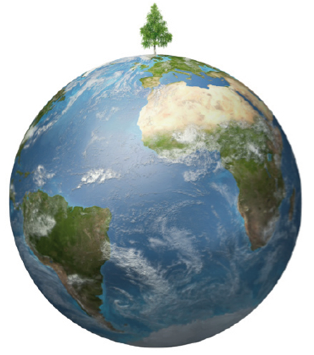 UMEÅ
UMEÅ +
LULEÅ
Till år 2050
URBANIZATION
URBANIZATION
One Gothenburg, 
every day,
for the coming 20 years.
Sustainability
Environmental
Economical
Social
And for Umeå - Cultural
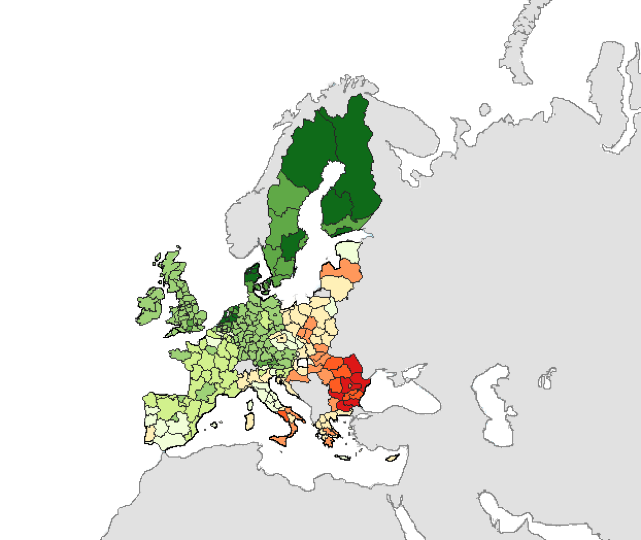 EUs Social Progress Index
#1 Life quality in Europe is found in Västerbotten and Norrbotten Counties
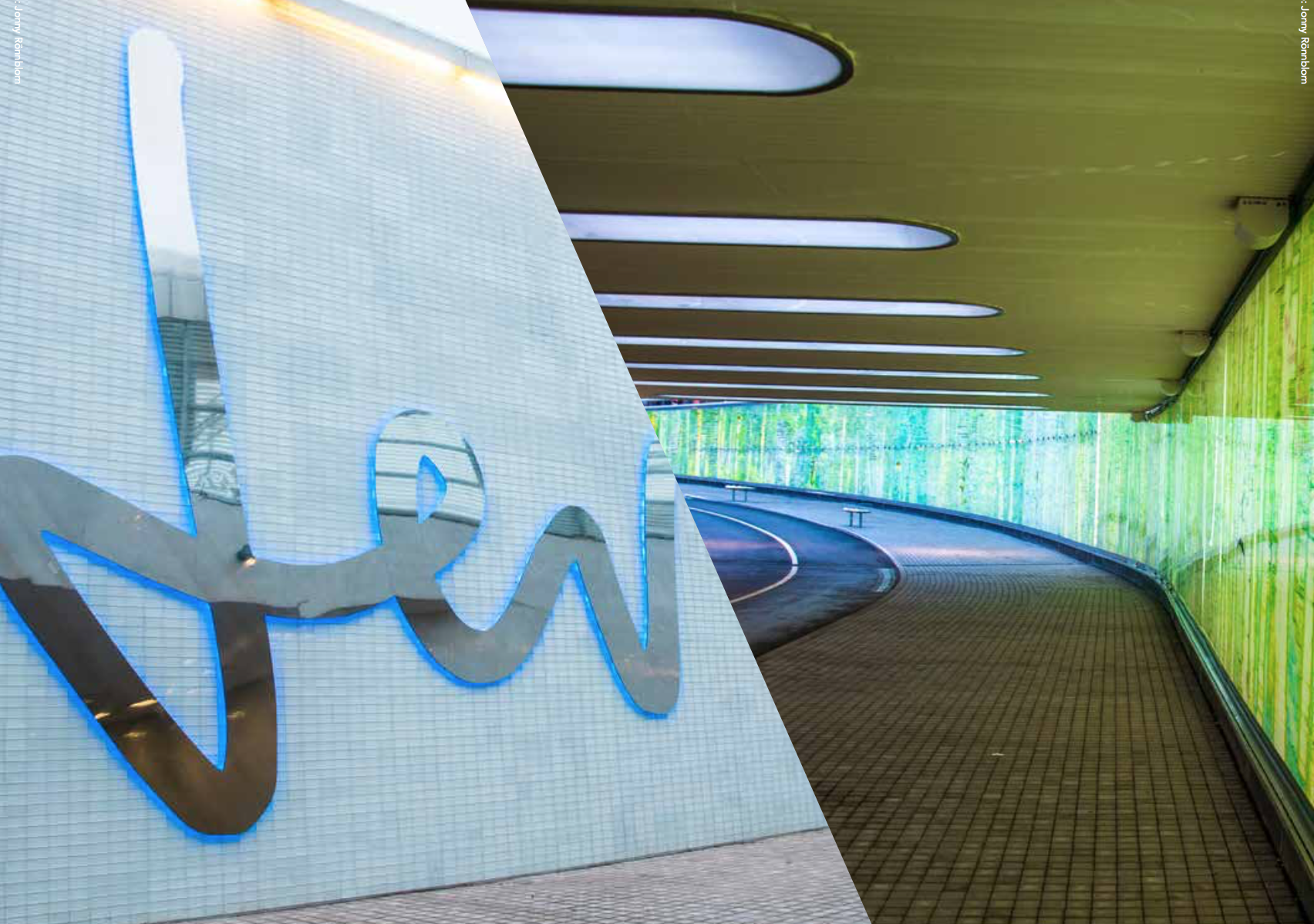 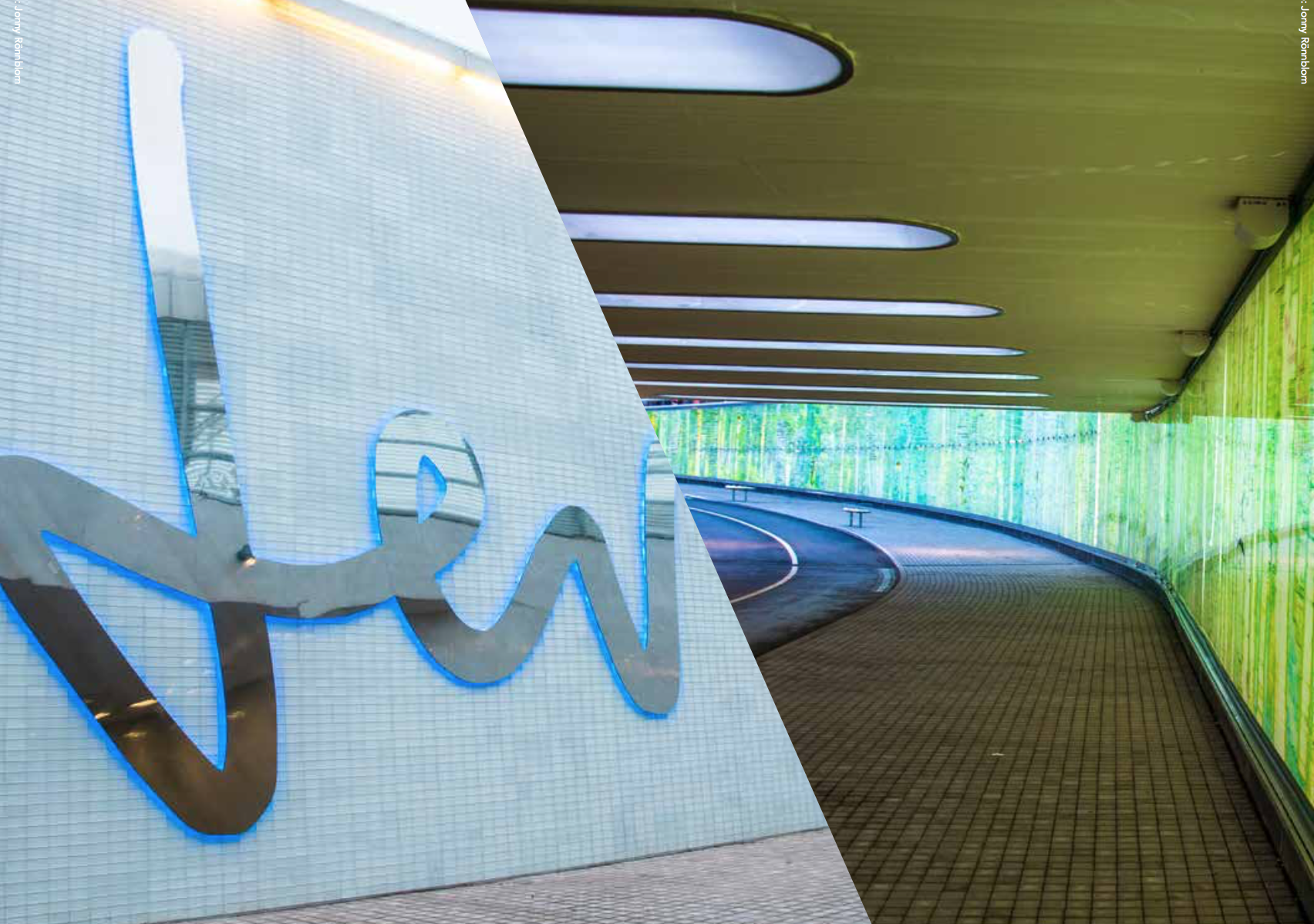 A city needs:
Houses
Business life
Day care
Roads
Parks
Schools
Stores
Airports
Factories
Etc….
How to talk about cities?
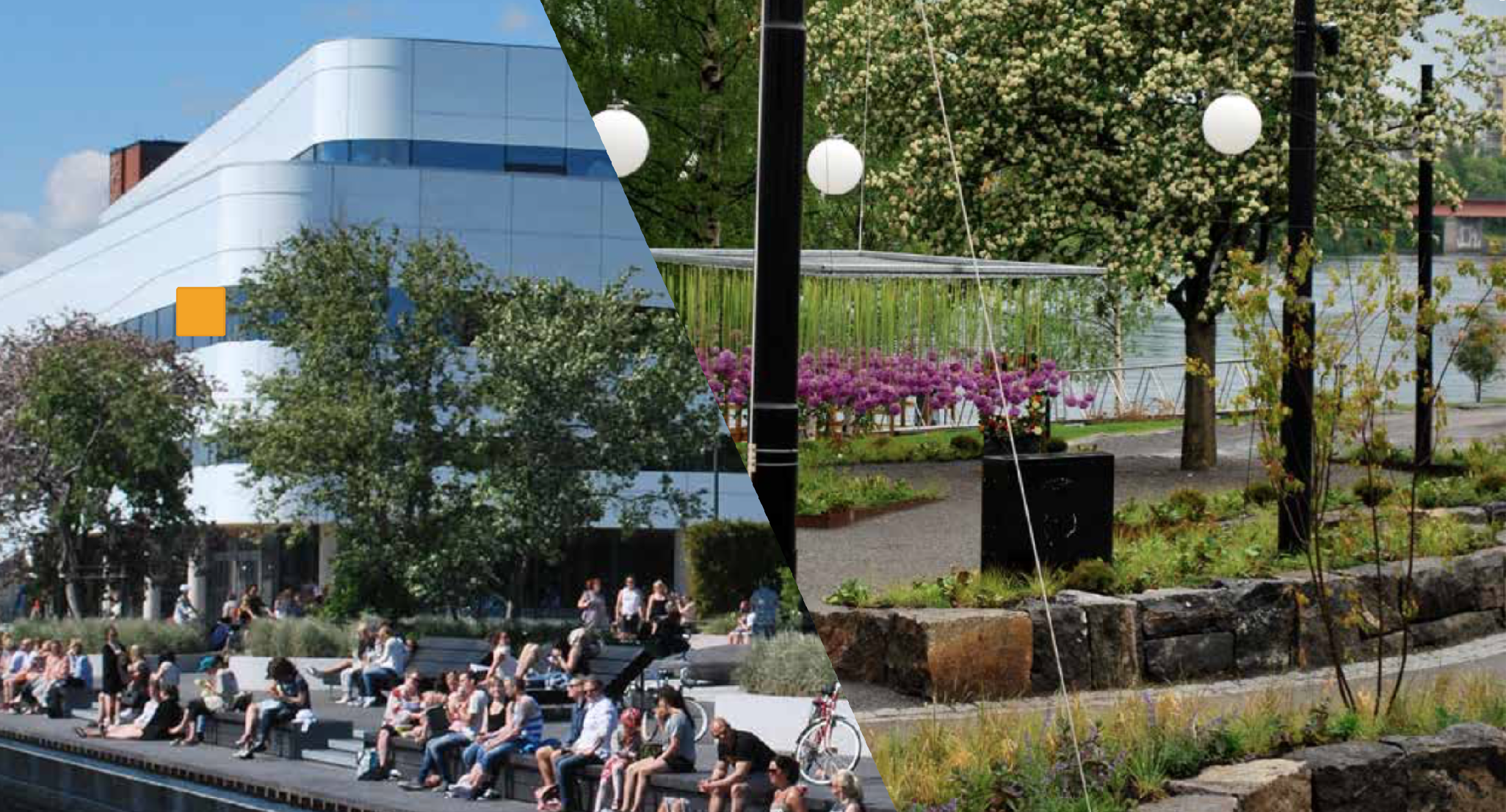 ” Swedes DO not feel they can influence how the cities are planned”
”Can we use games to create a better understanding for 
city planning?”
GAMES
Including,
Deals with COMPLEX matters,
In a fun way
Can we learn from 
game developers?
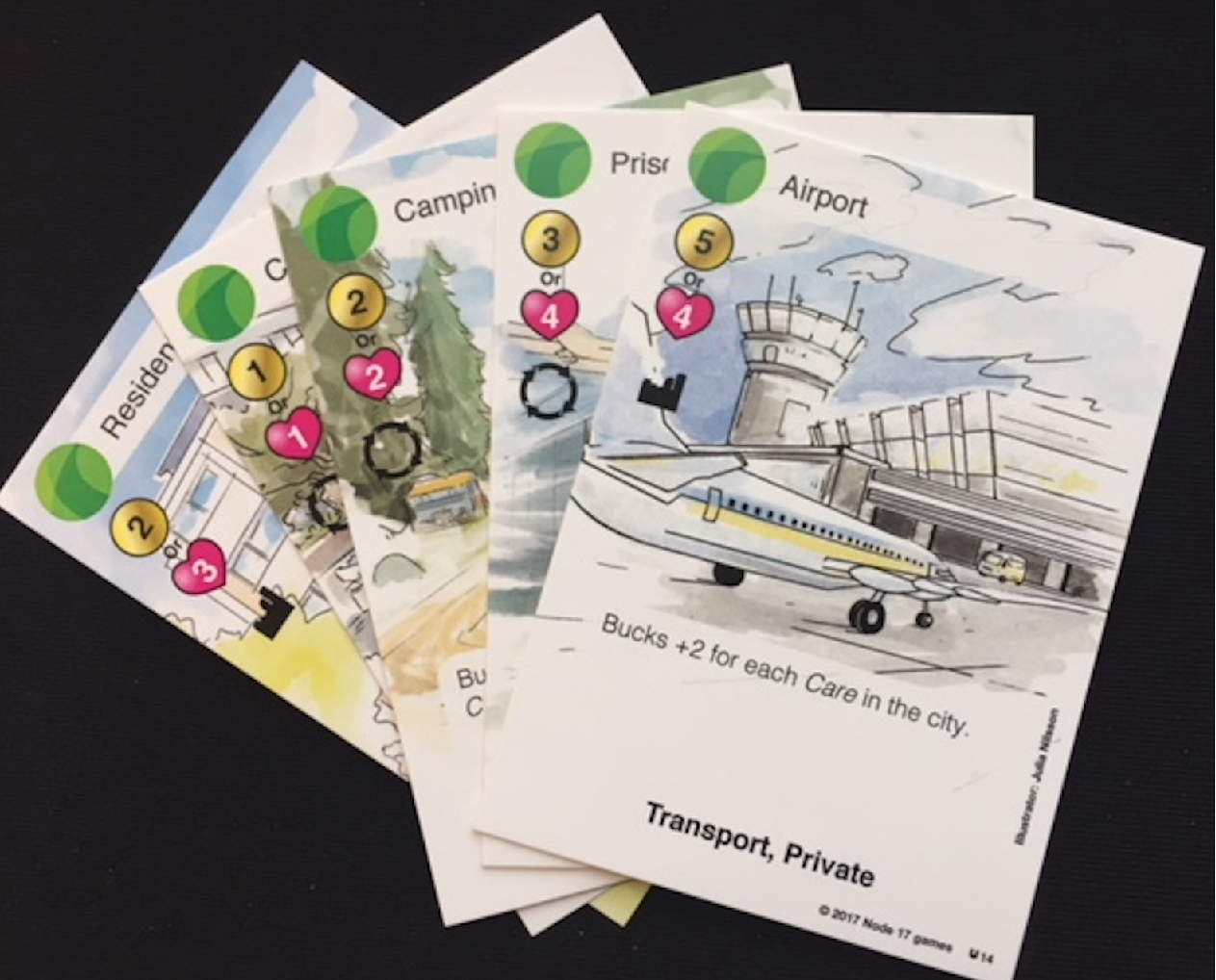 You are a real estade investor with a mission to build an attractive city
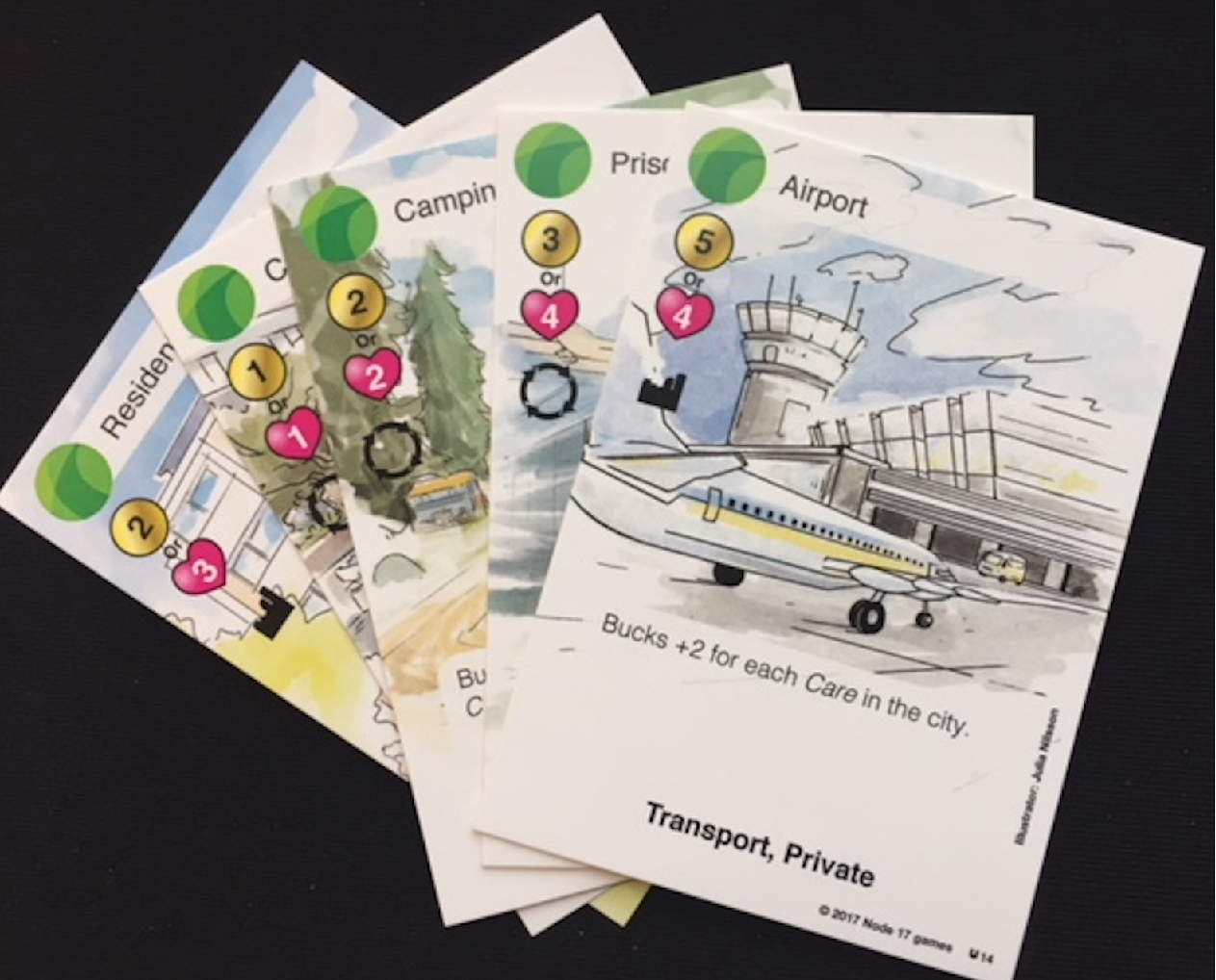 You are a real estade investor with a mission to build an attractive city
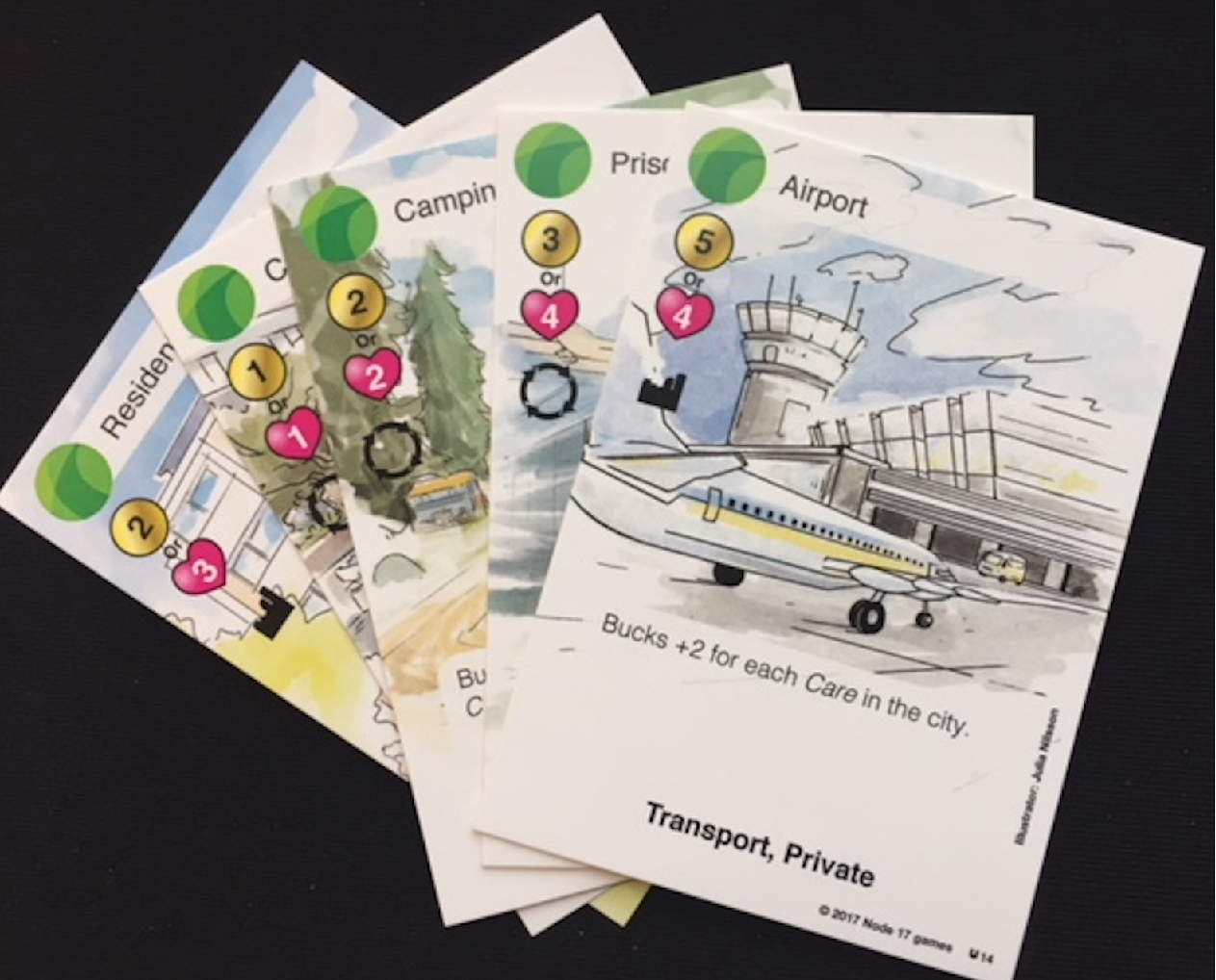 The investor who, after the 5th round, has the most tokens win
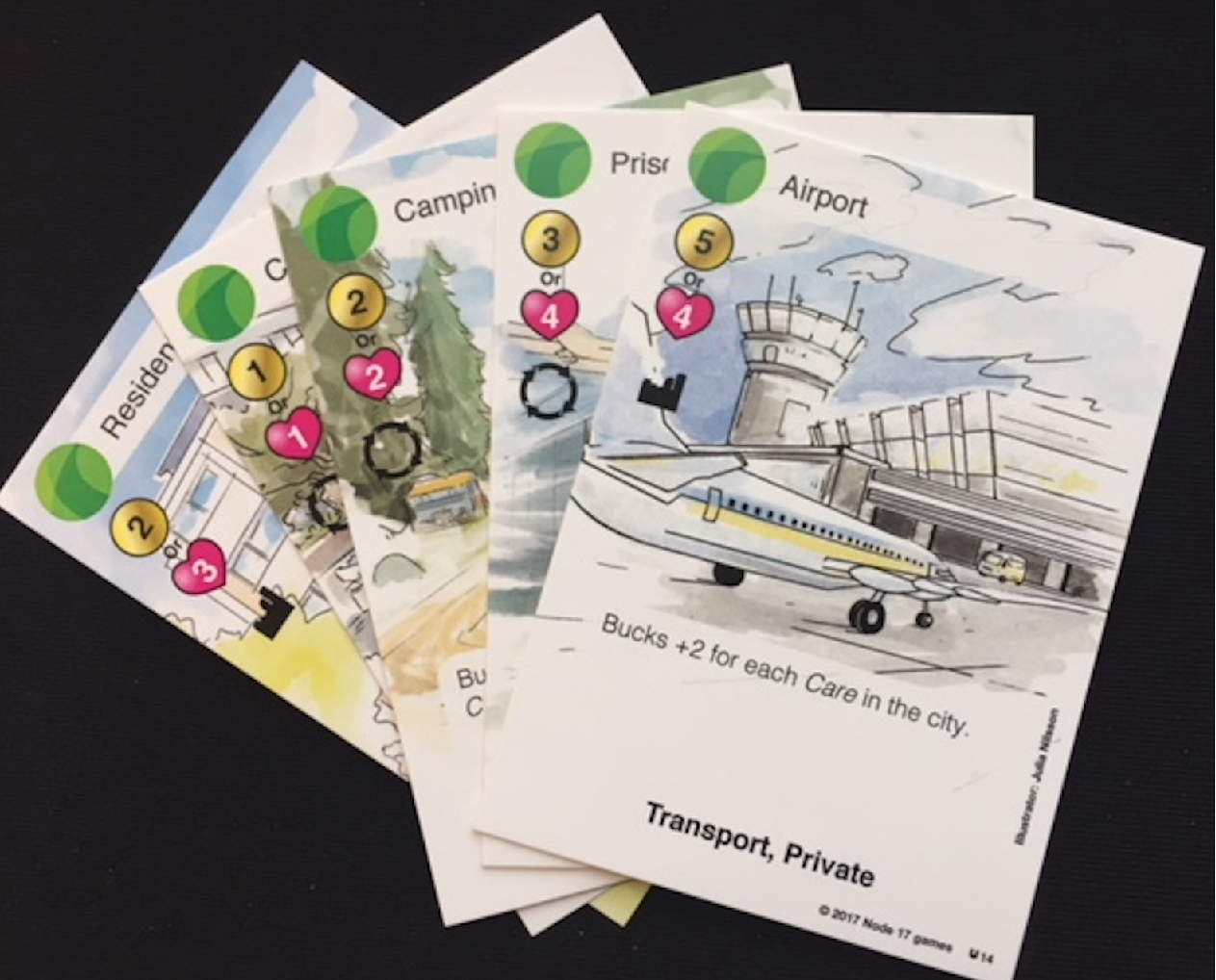 Your trade in tokens 
(ie beans).
White for Bucks.
Red for Well-being.
Since most people like to live near water.
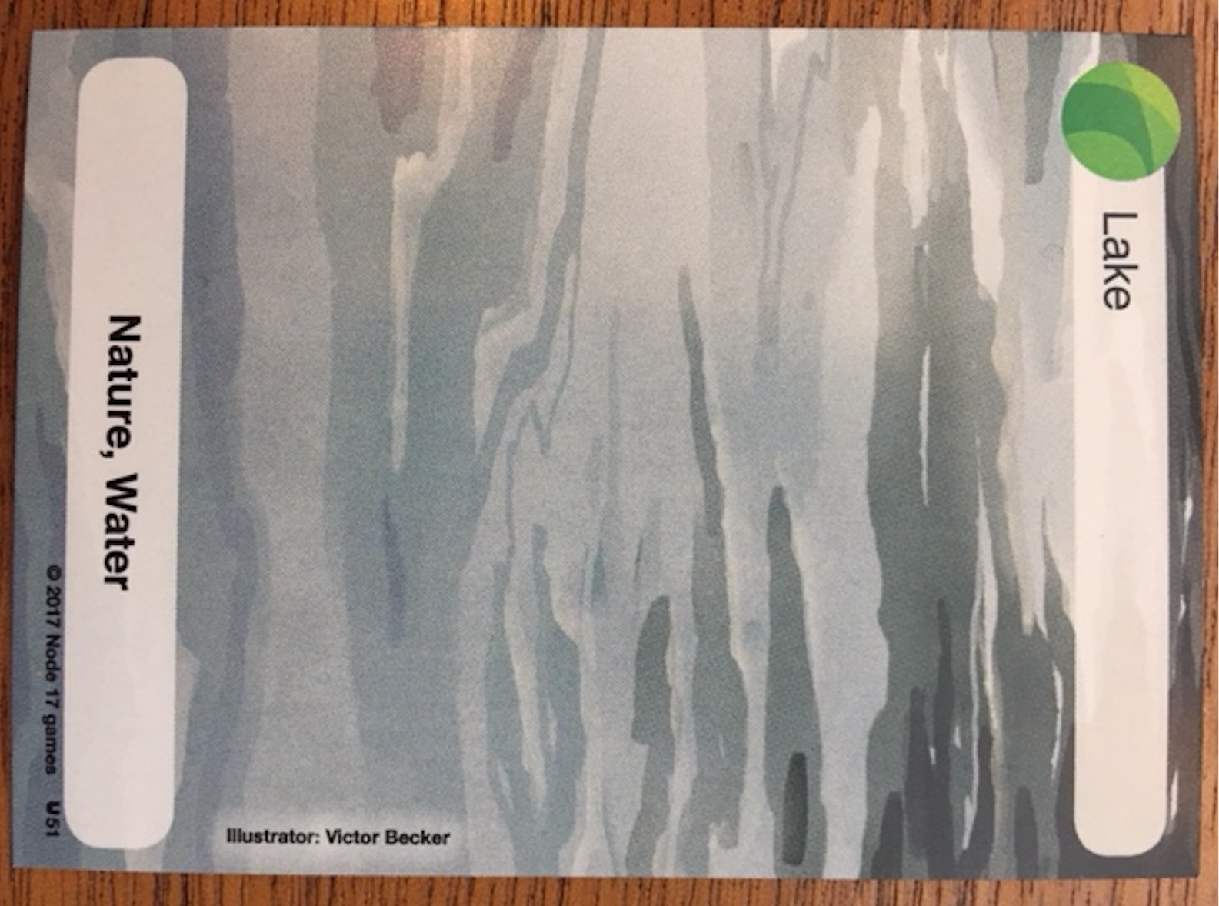 Since most people like to live near water.
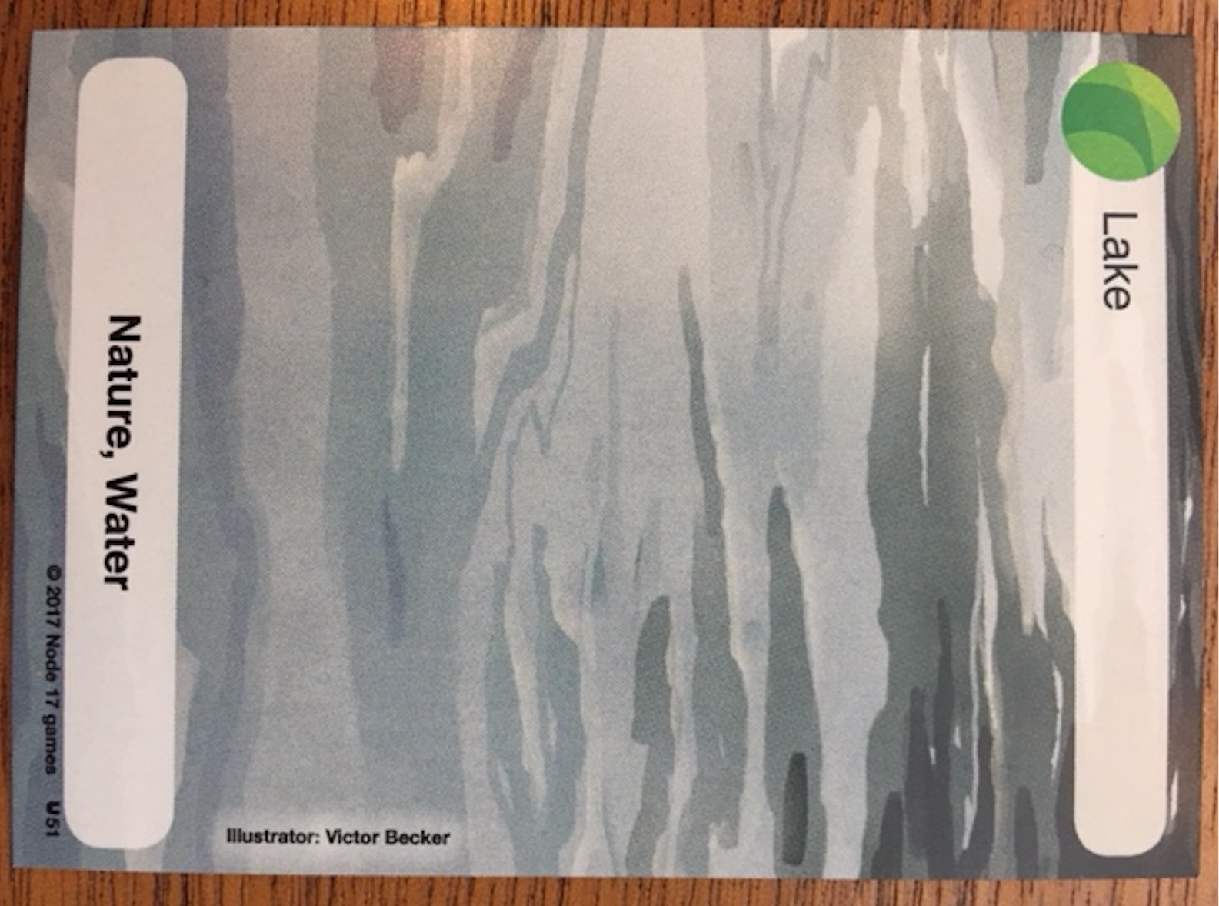 We all start by playing the Lake card.
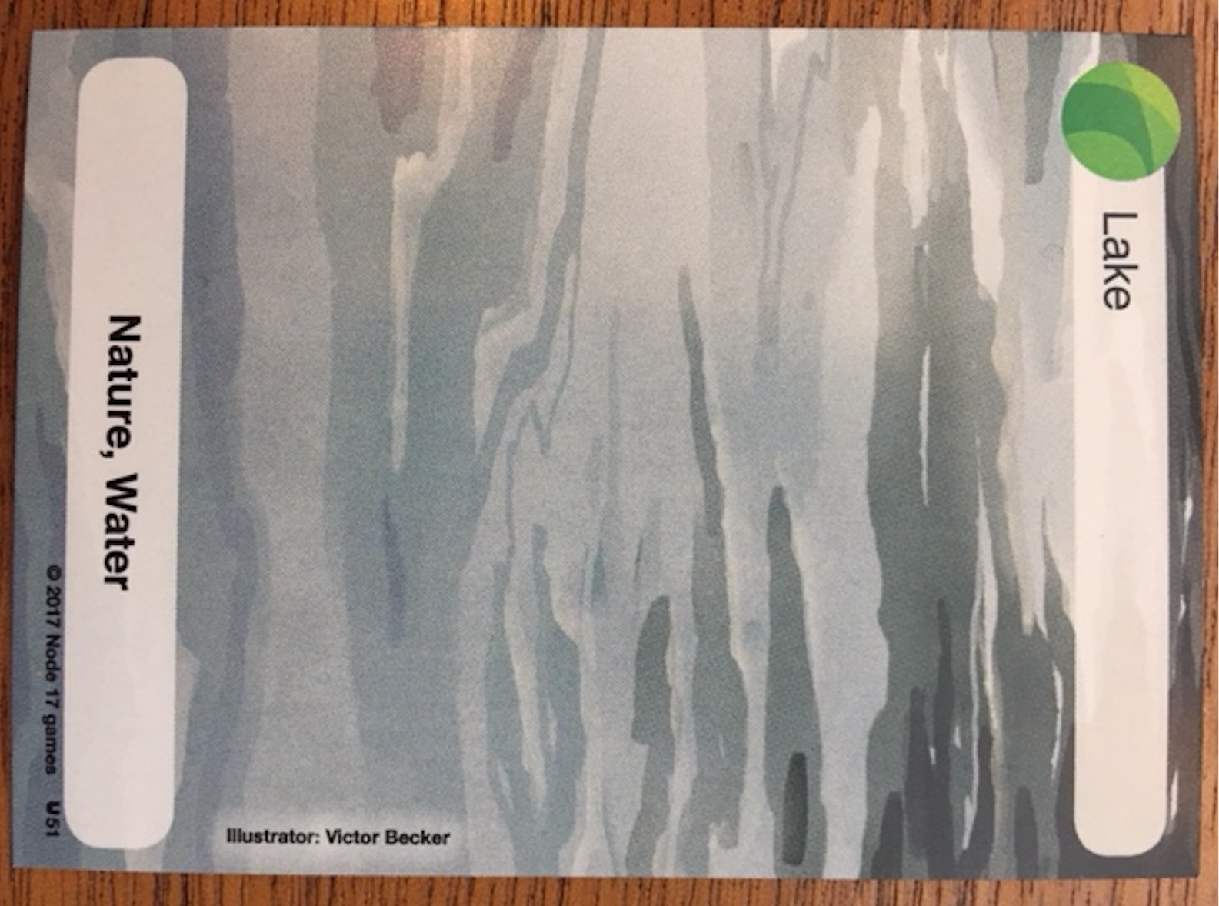 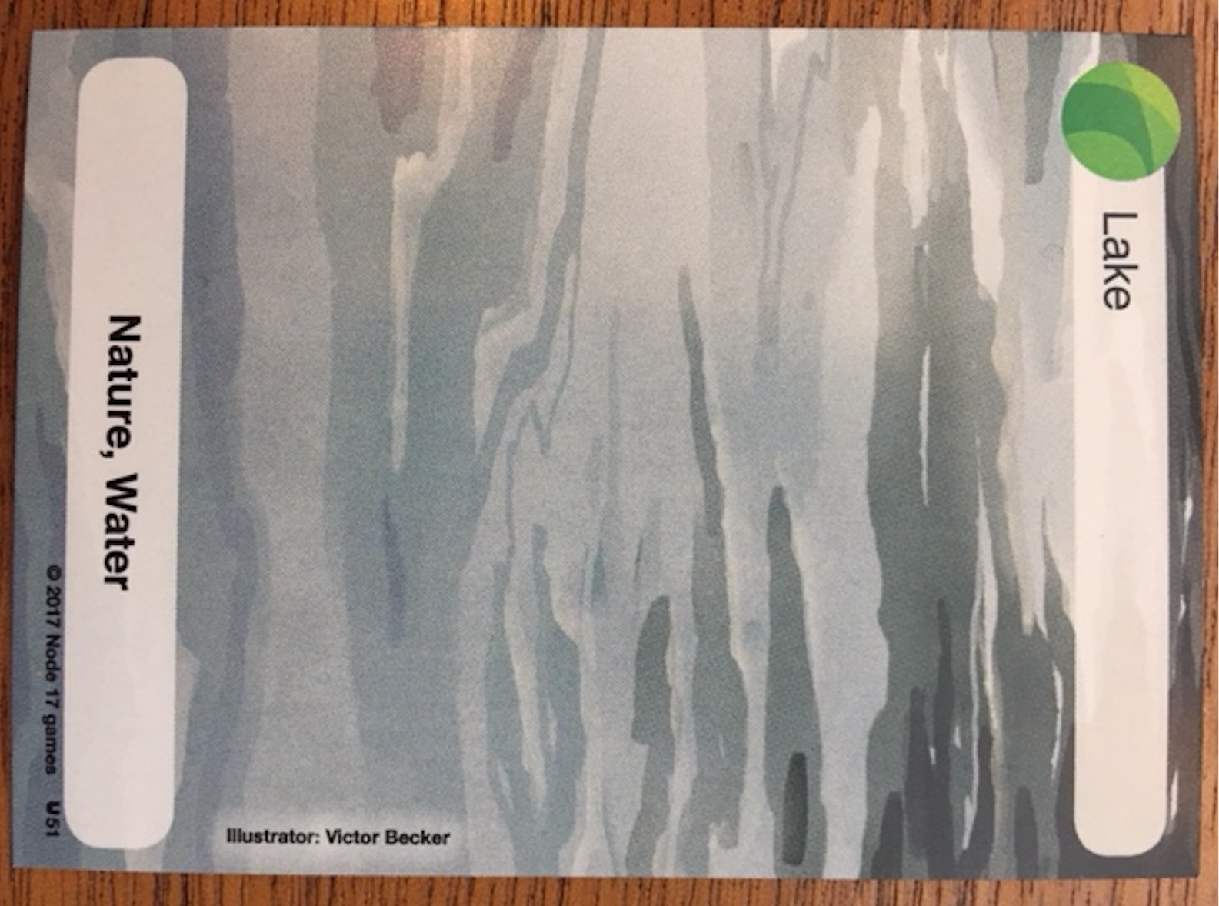 Like this..
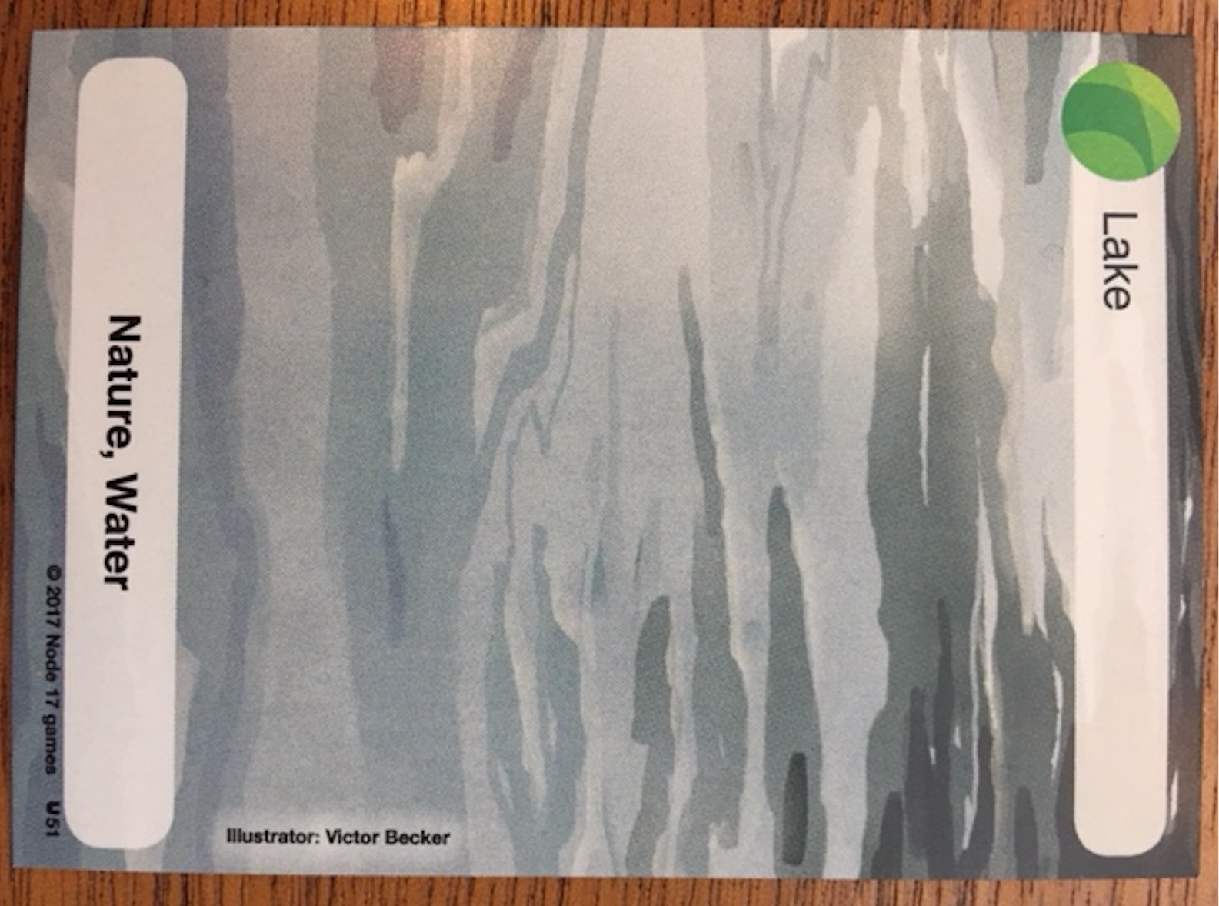 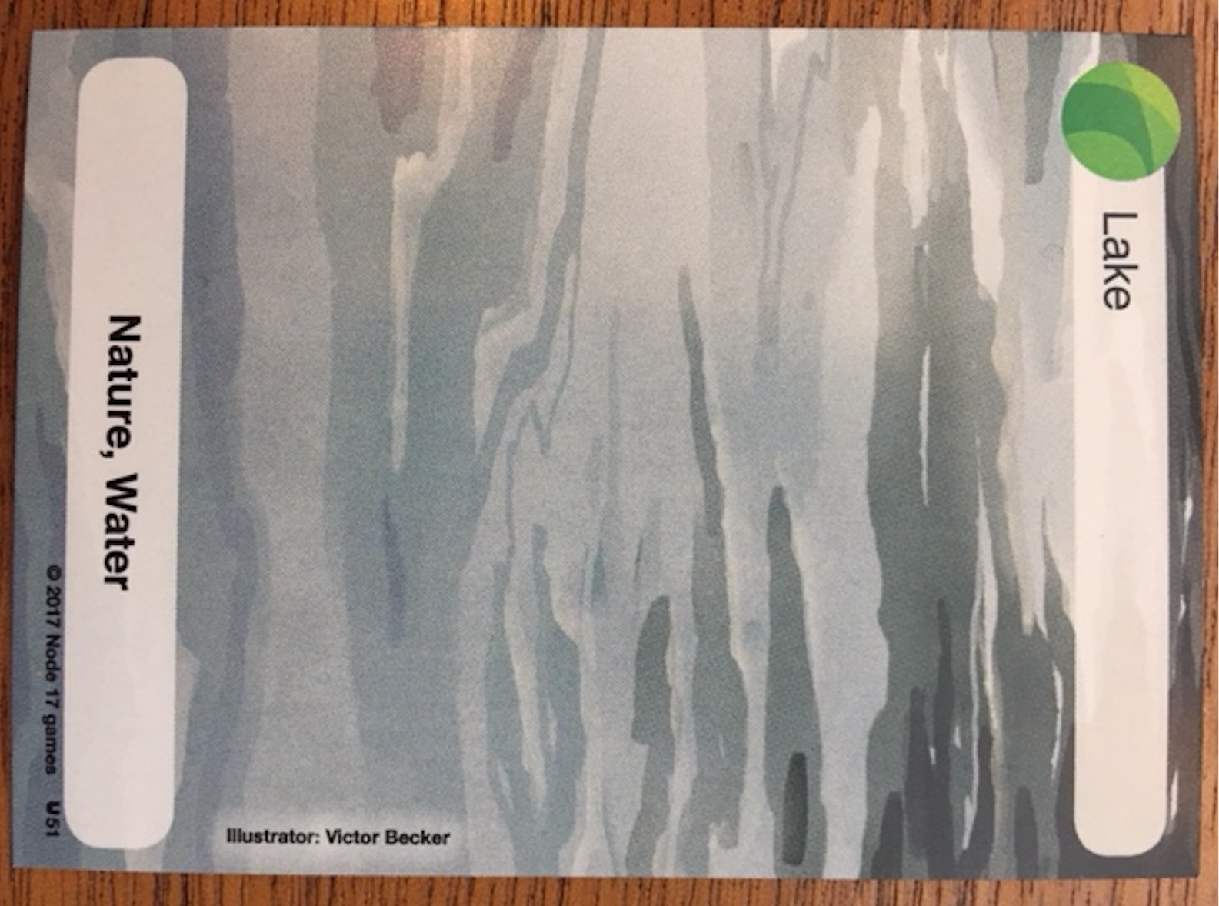 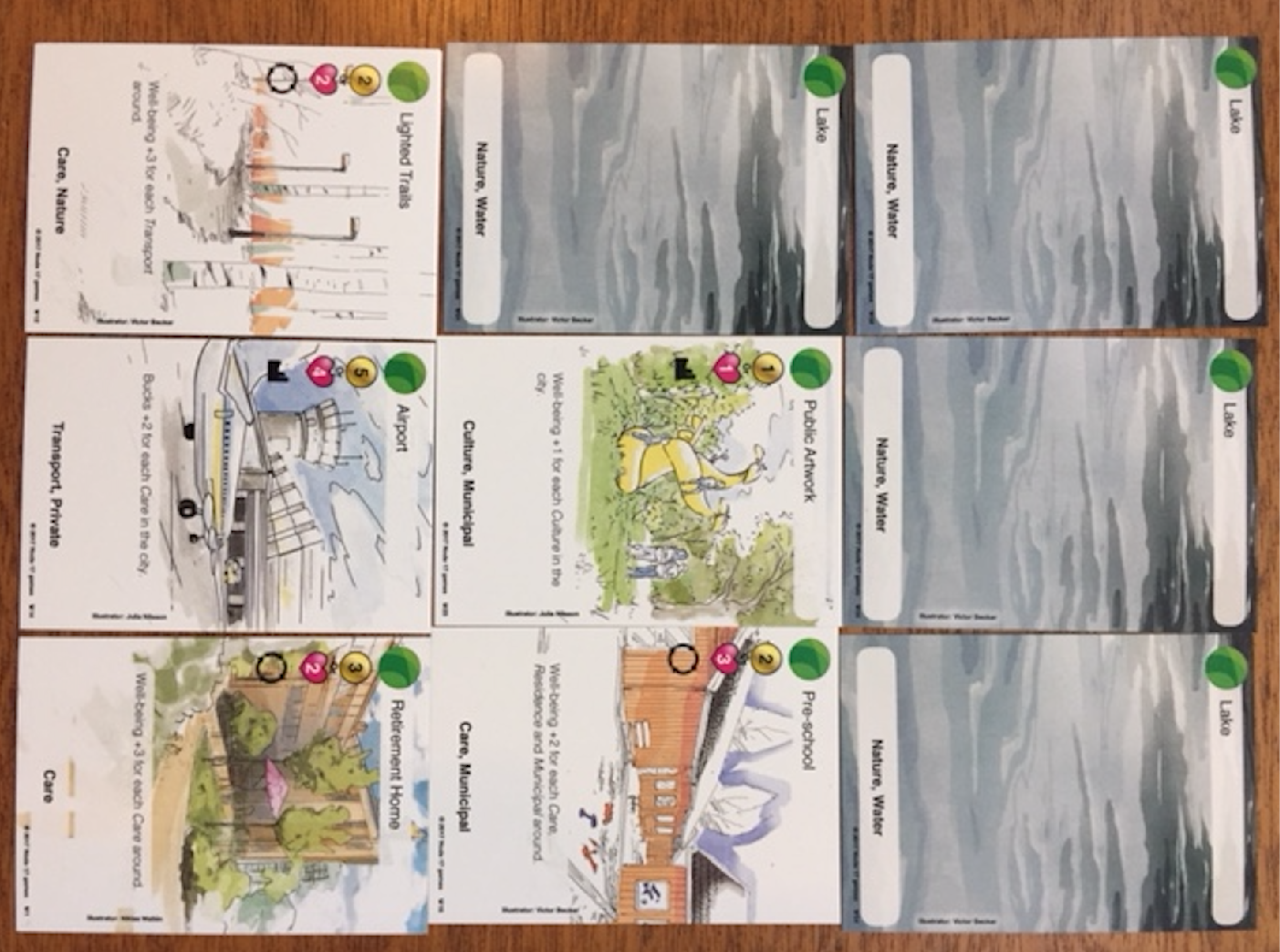 … or like
this…
Cities benefits from diversity!
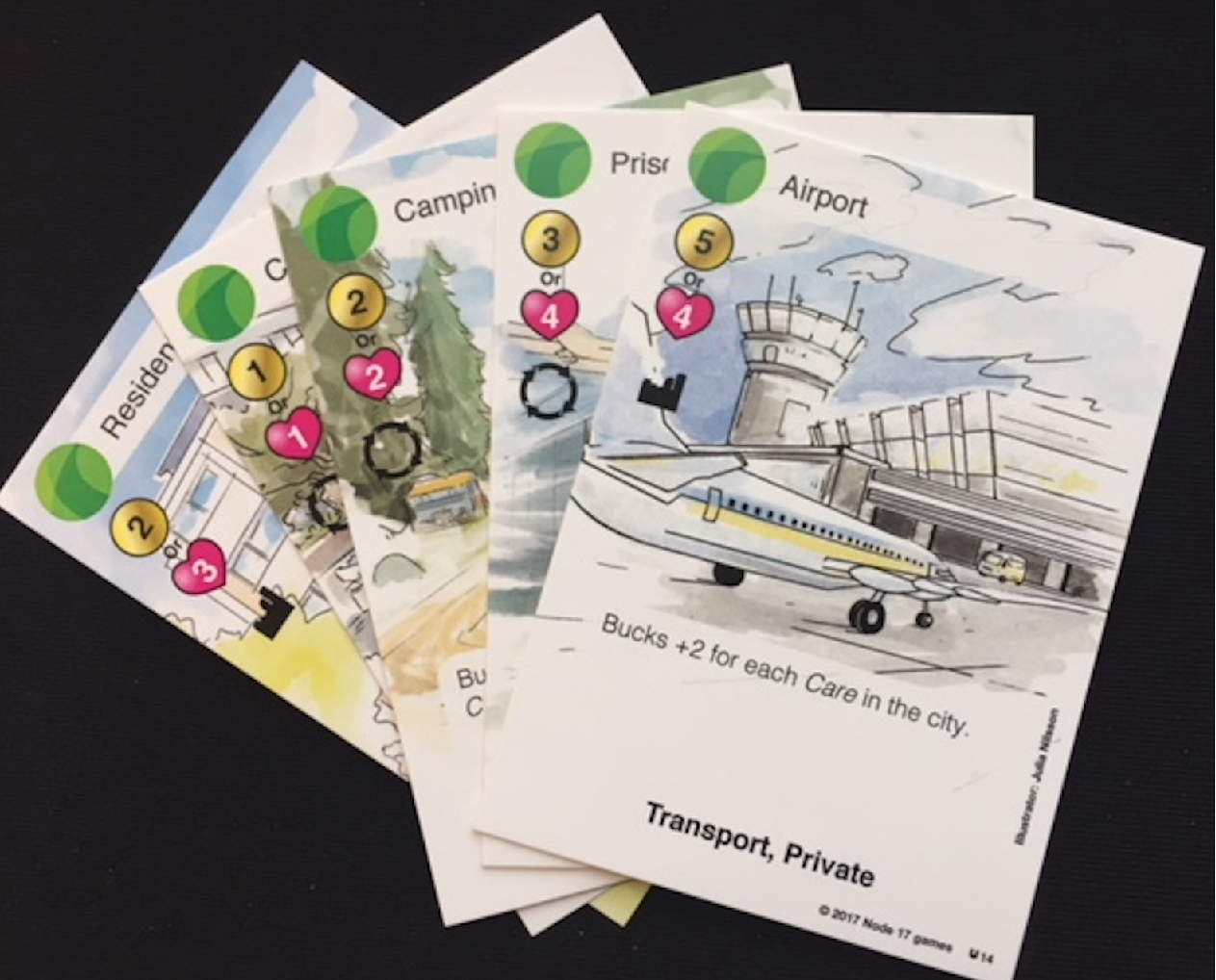 The rest of the cards come in different categories:
Transport
Private
Care
Culture
Municipal
Nature
Residence
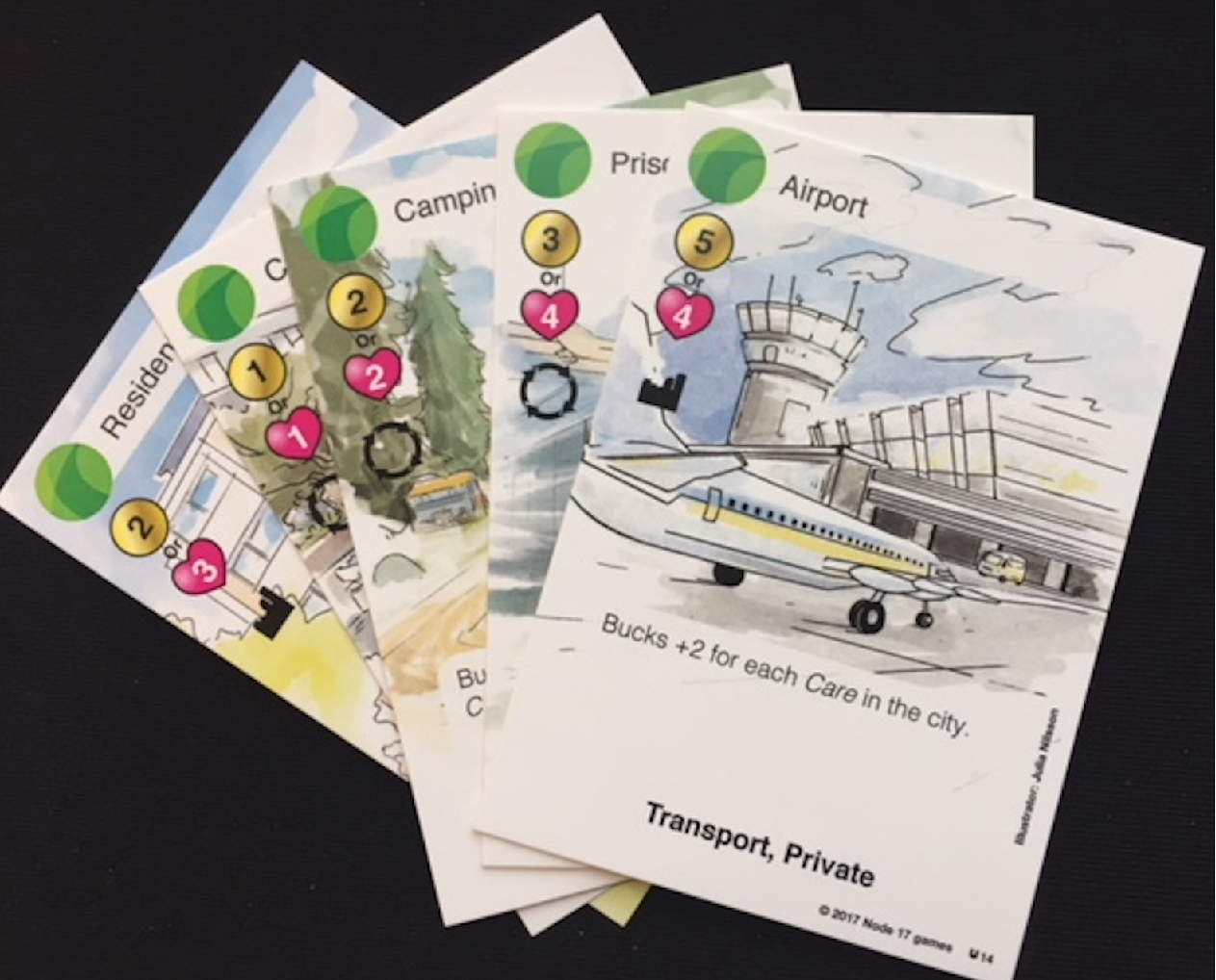 In the game we play our cards next to another cards.
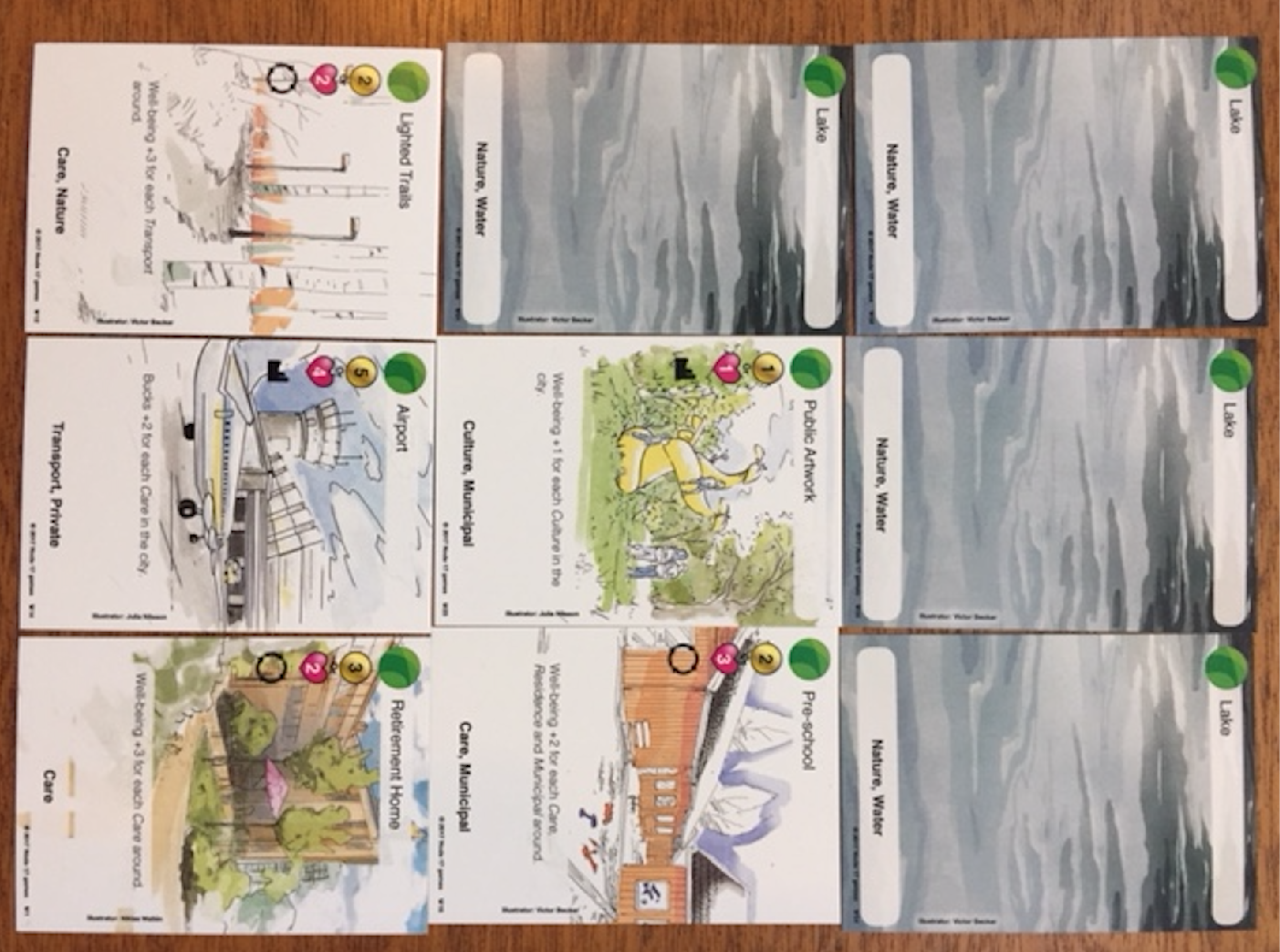 In the game we play our cards next to another card.
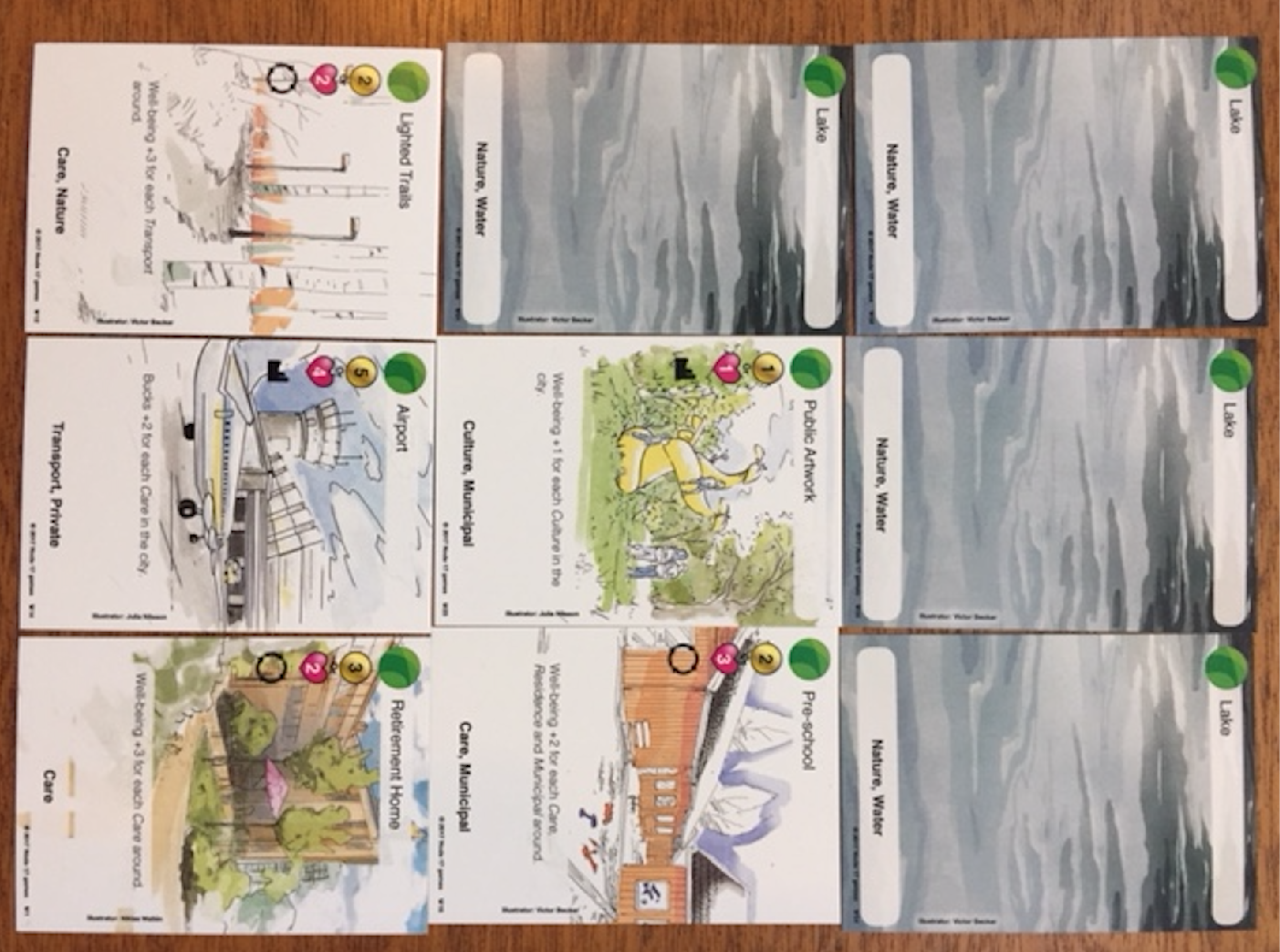 The table marks the city limits.
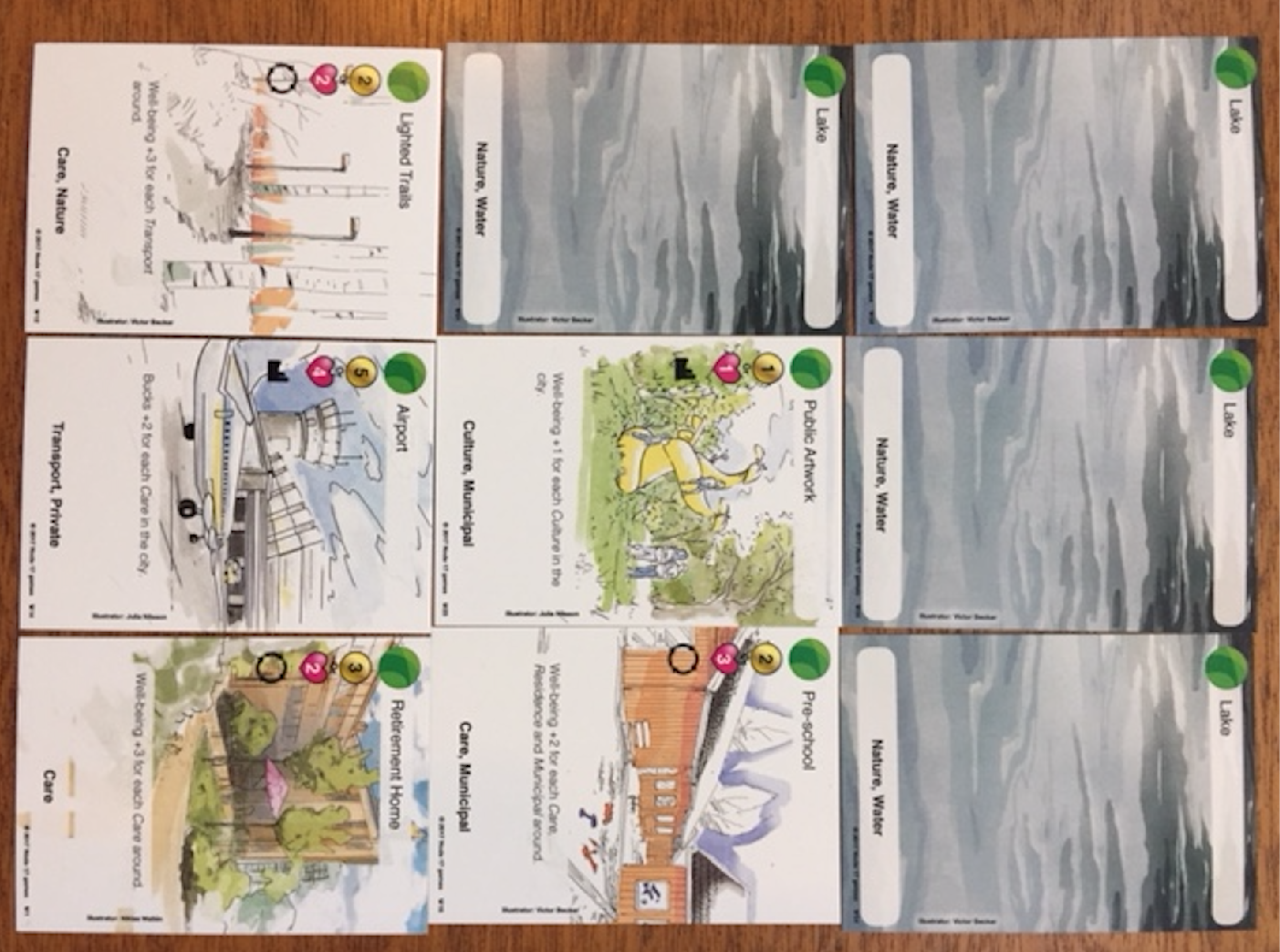 Your cards represents your options.
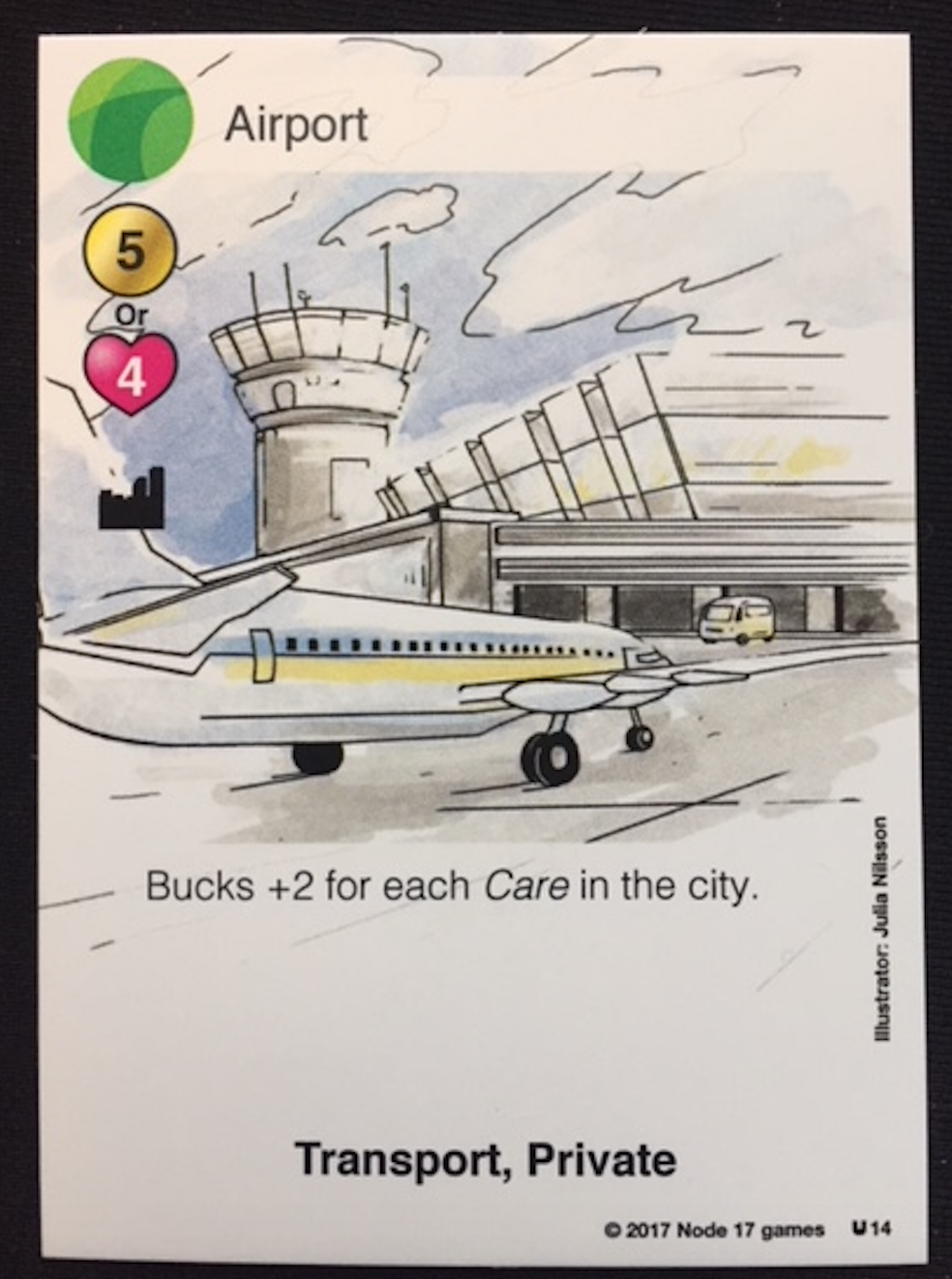 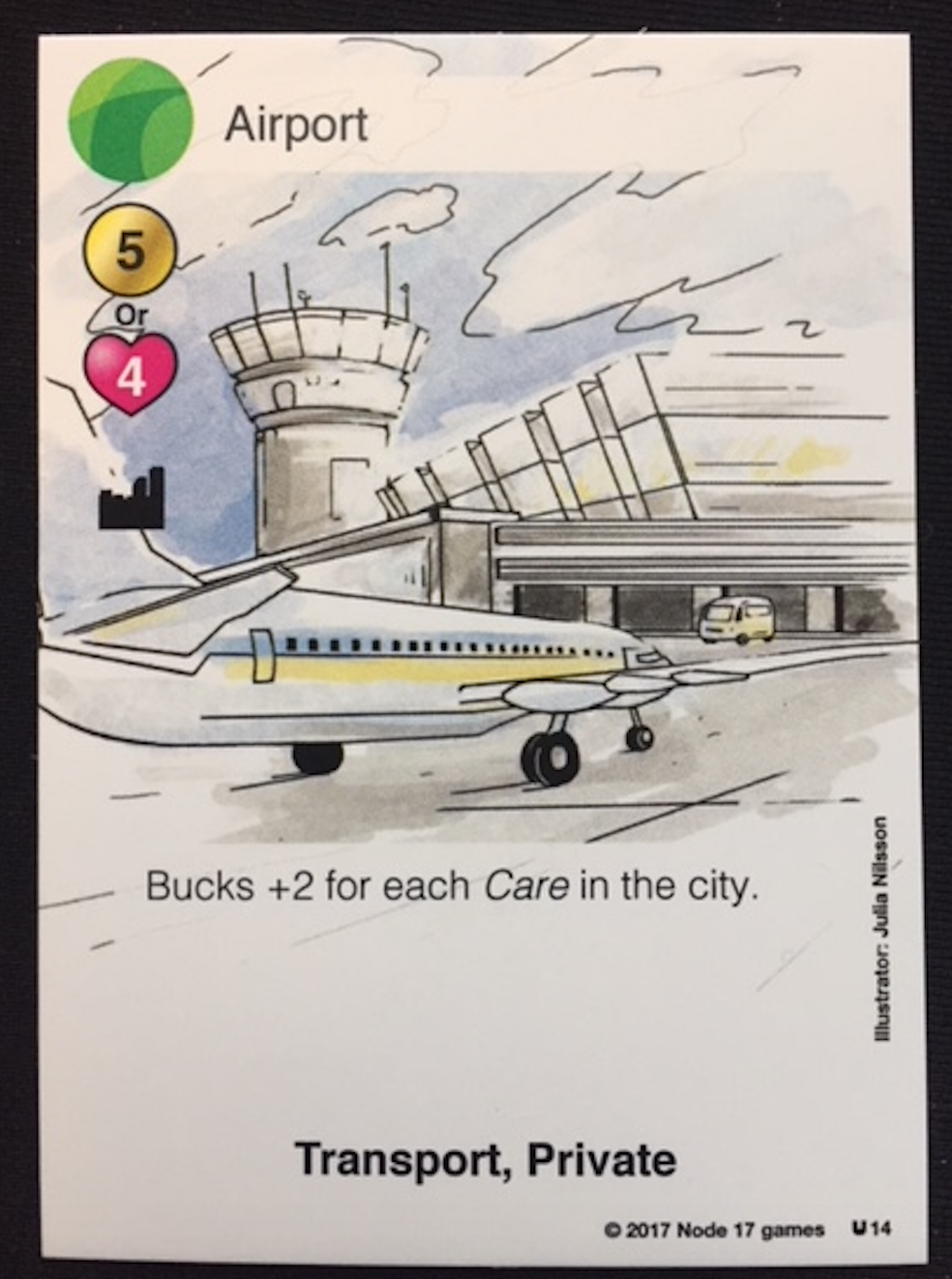 There are four things to take into consideration when playing a card.
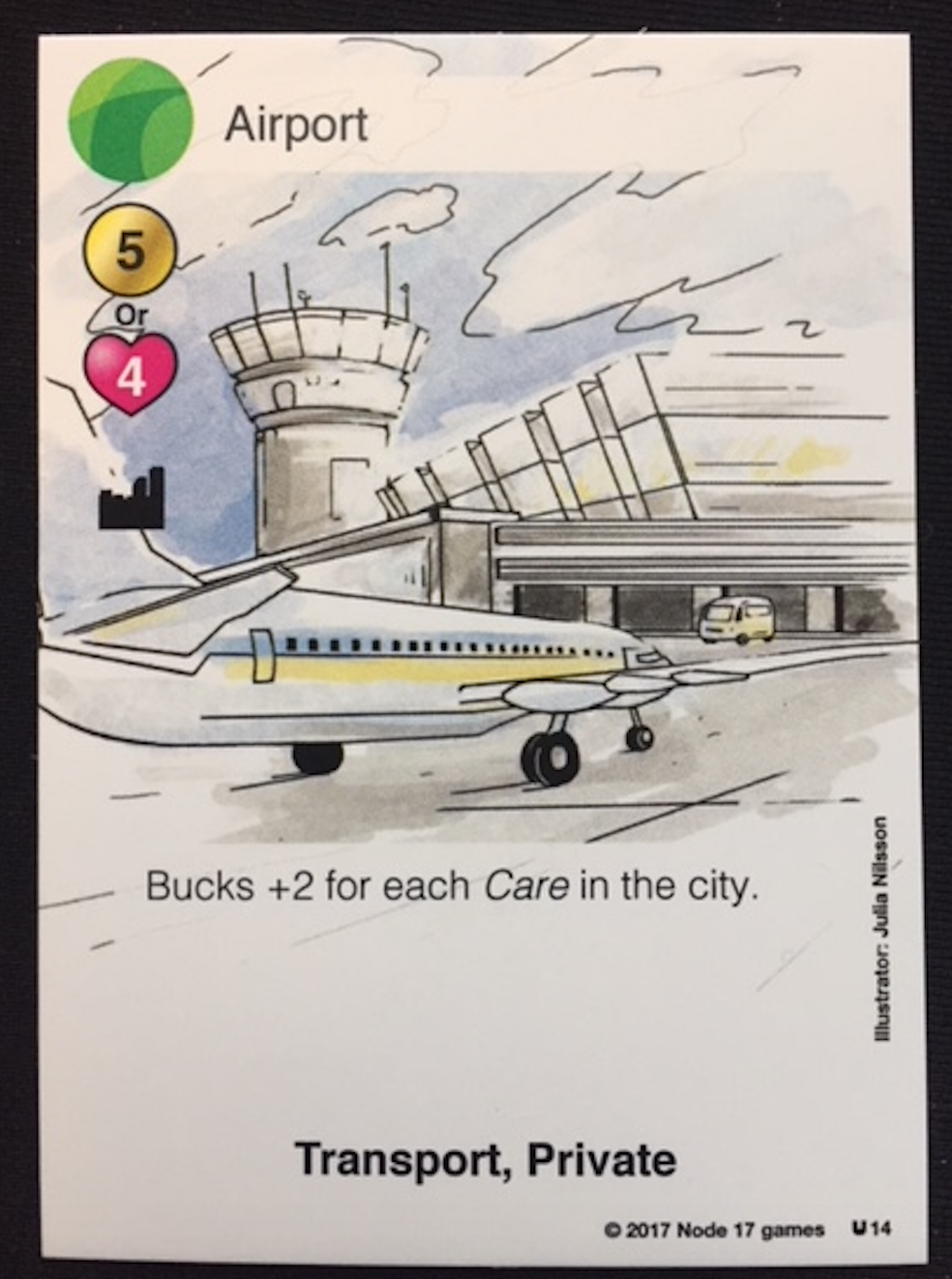 The category.
A city with many different categories will be better, and yield more bucks and well-being.
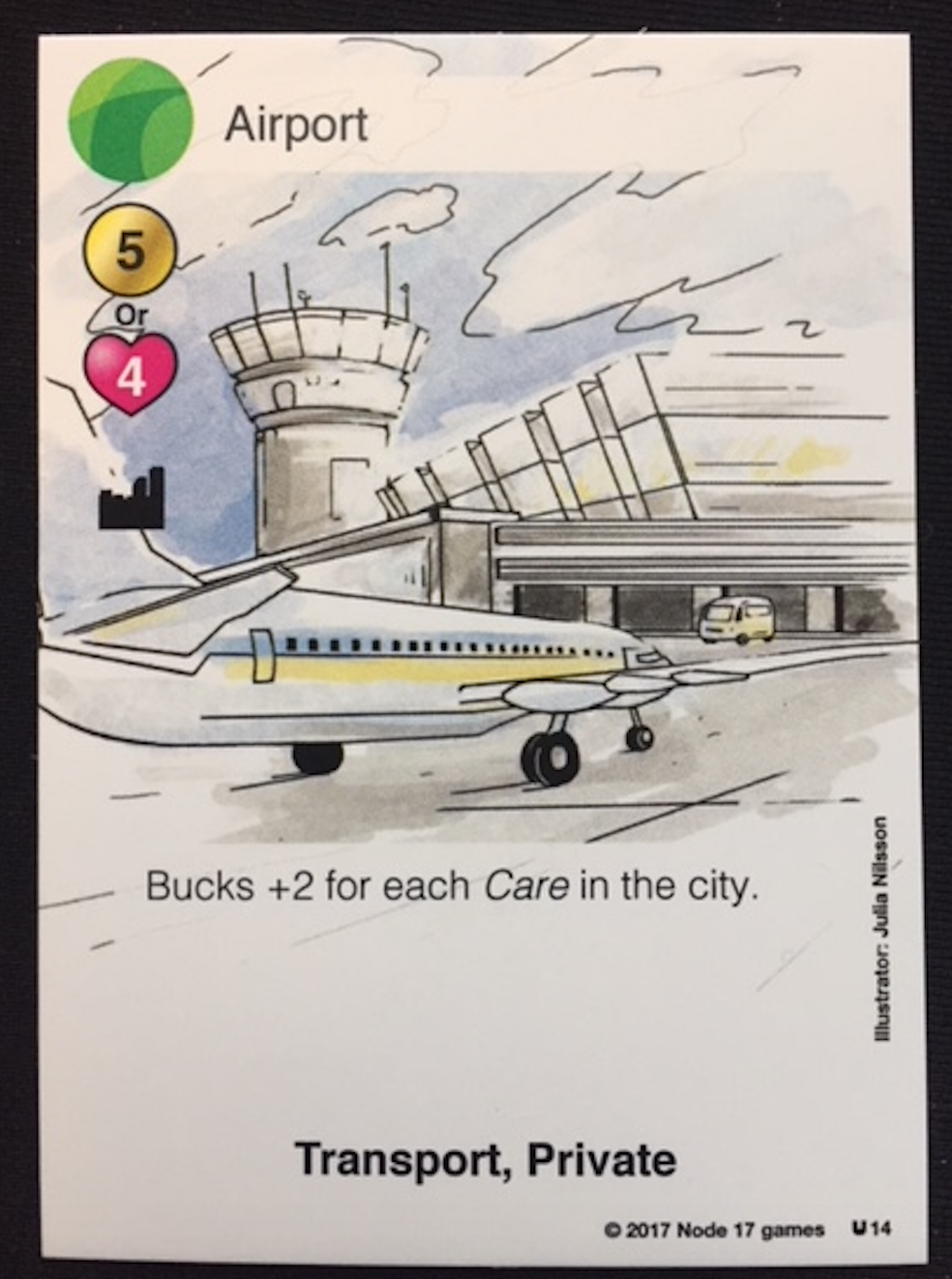 How much you win when playing your card depends on what is said in the ROI sentence. 
Read it carefully.
2 Bucks for every 

Daycare

Hospital

Retirement 
Home 

On the table
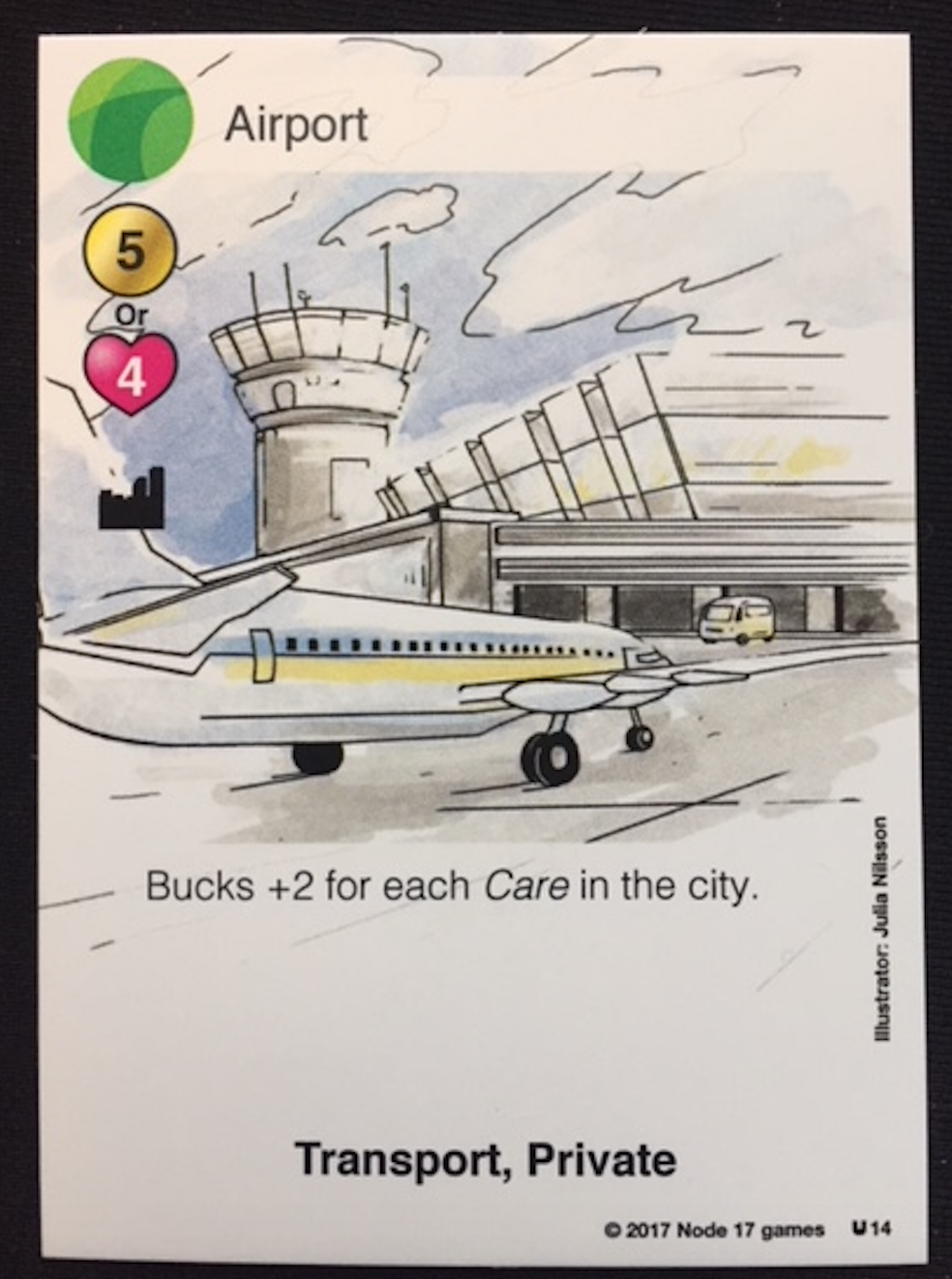 Some cards benefit from the cards around. 

Then you get revenues from all cards with the right categories around.
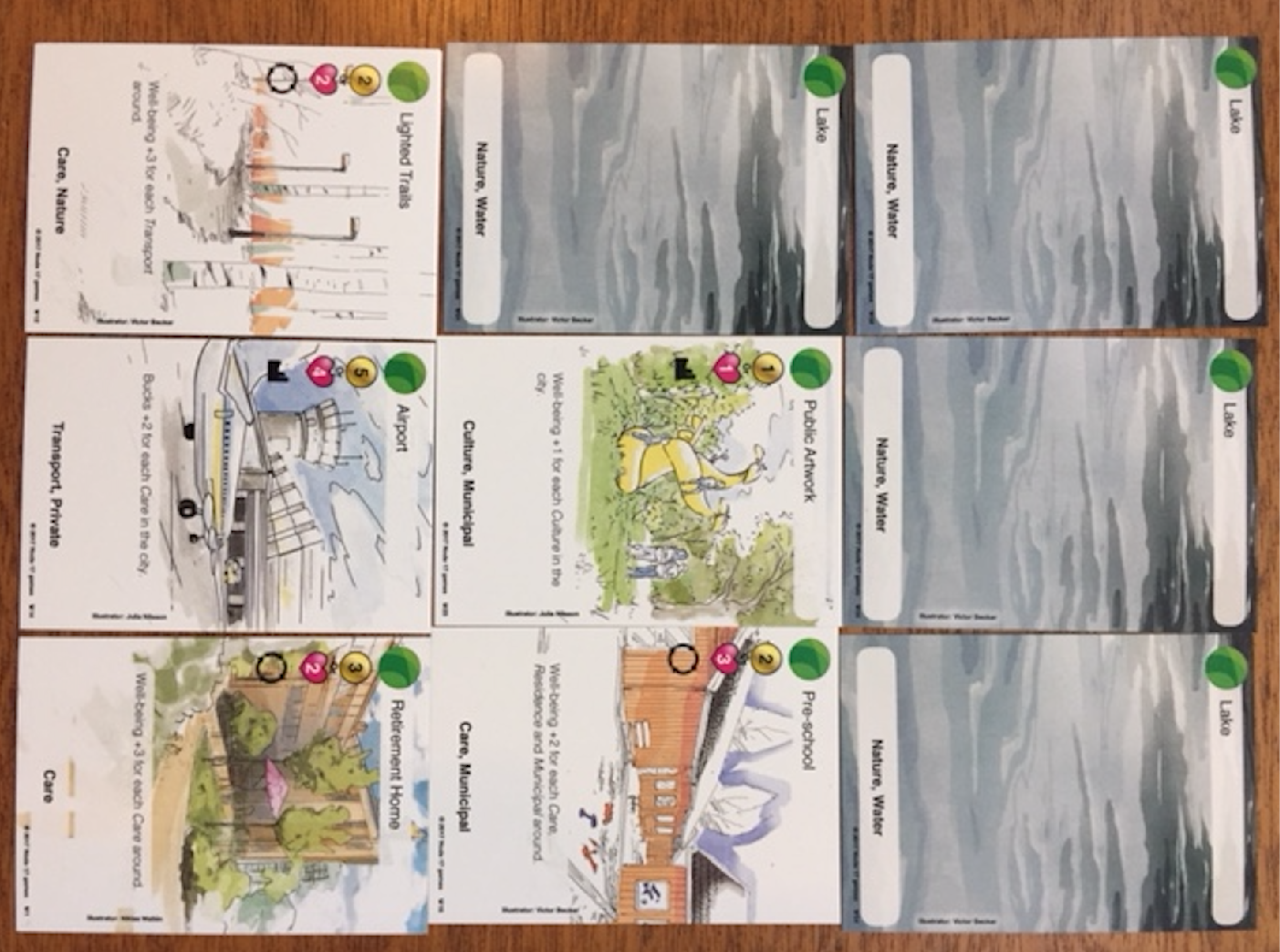 Some cards benefit from the cards around. 

Then you get revenues from all cards with the right categories around.
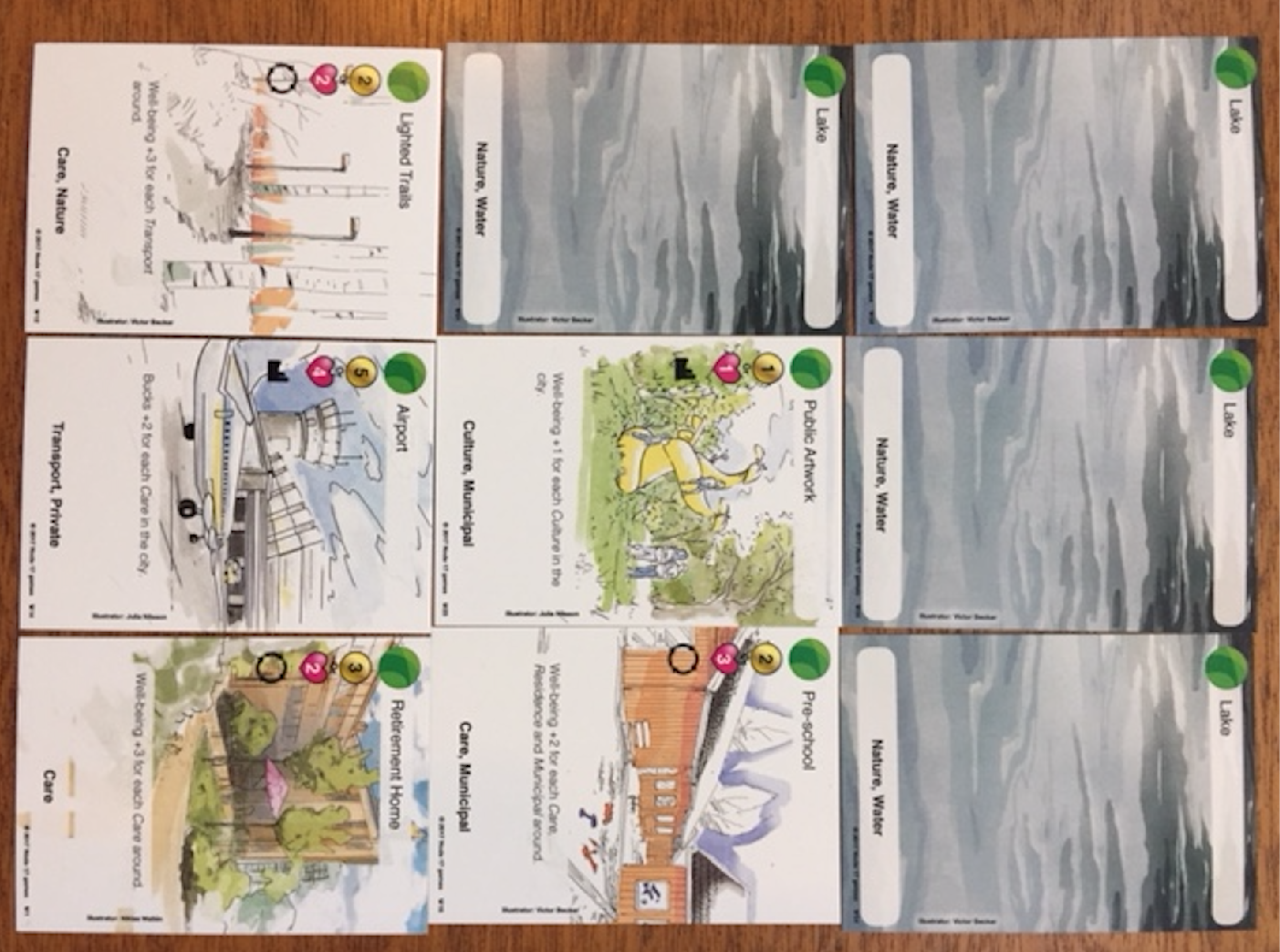 Some cards benefit from the cards around. 

Then you get revenues from all cards with the right categories around.
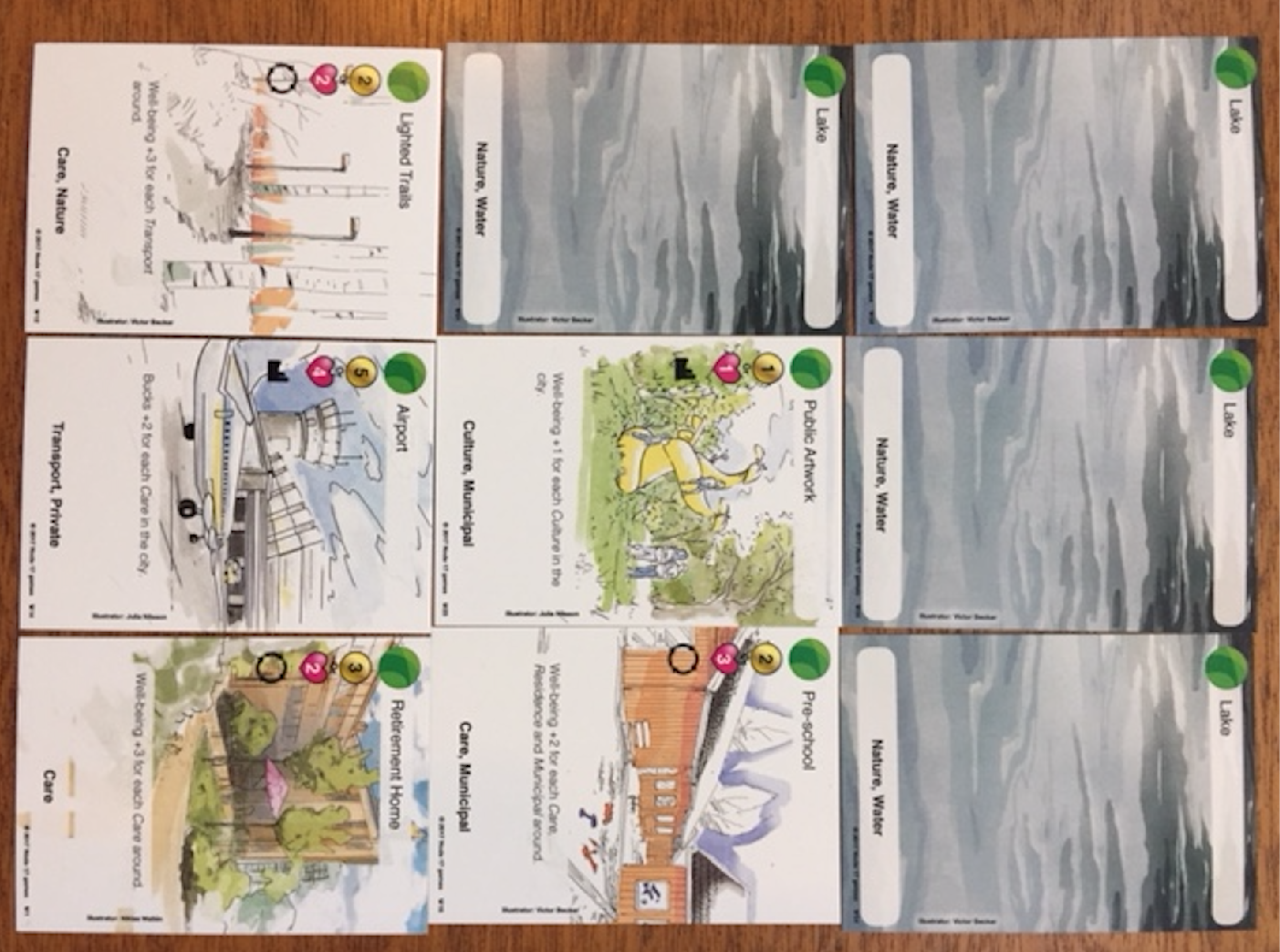 But any investment comes with a cost.
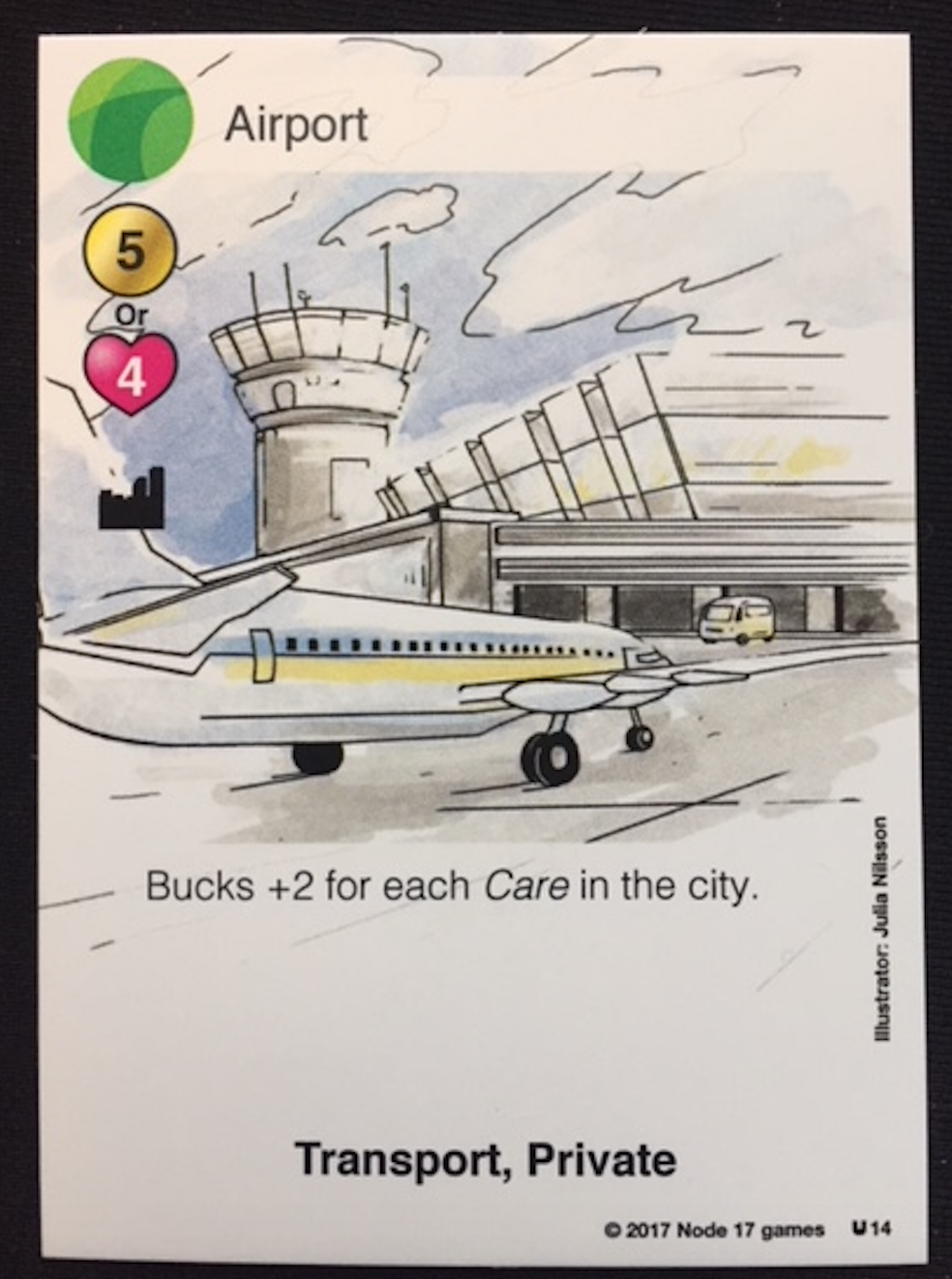 OR
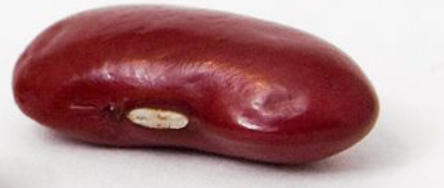 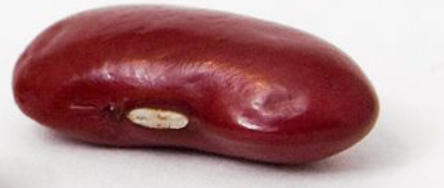 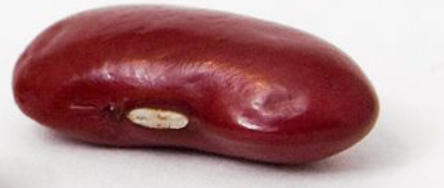 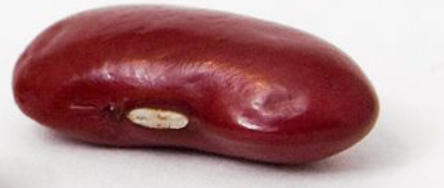 The Game changers!
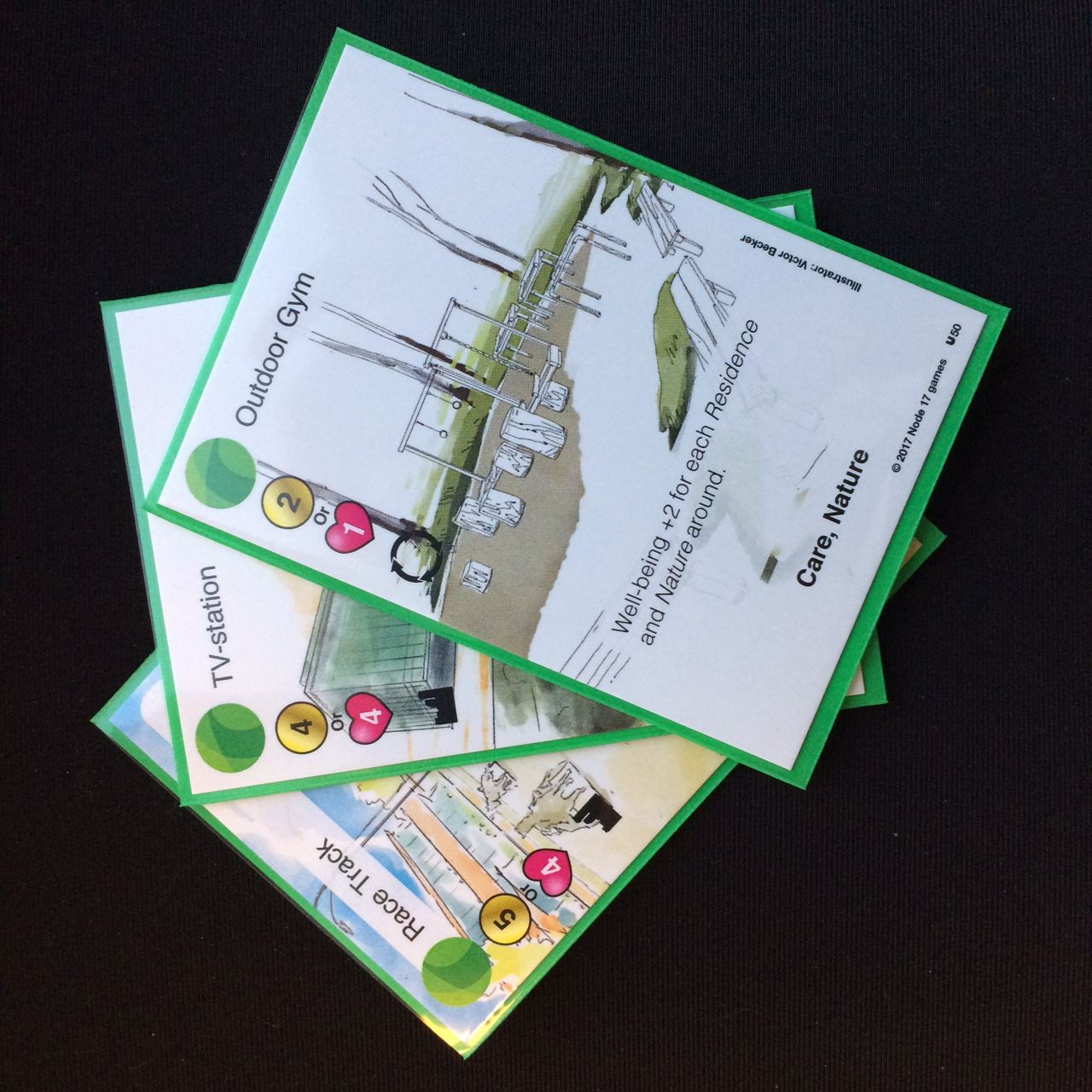 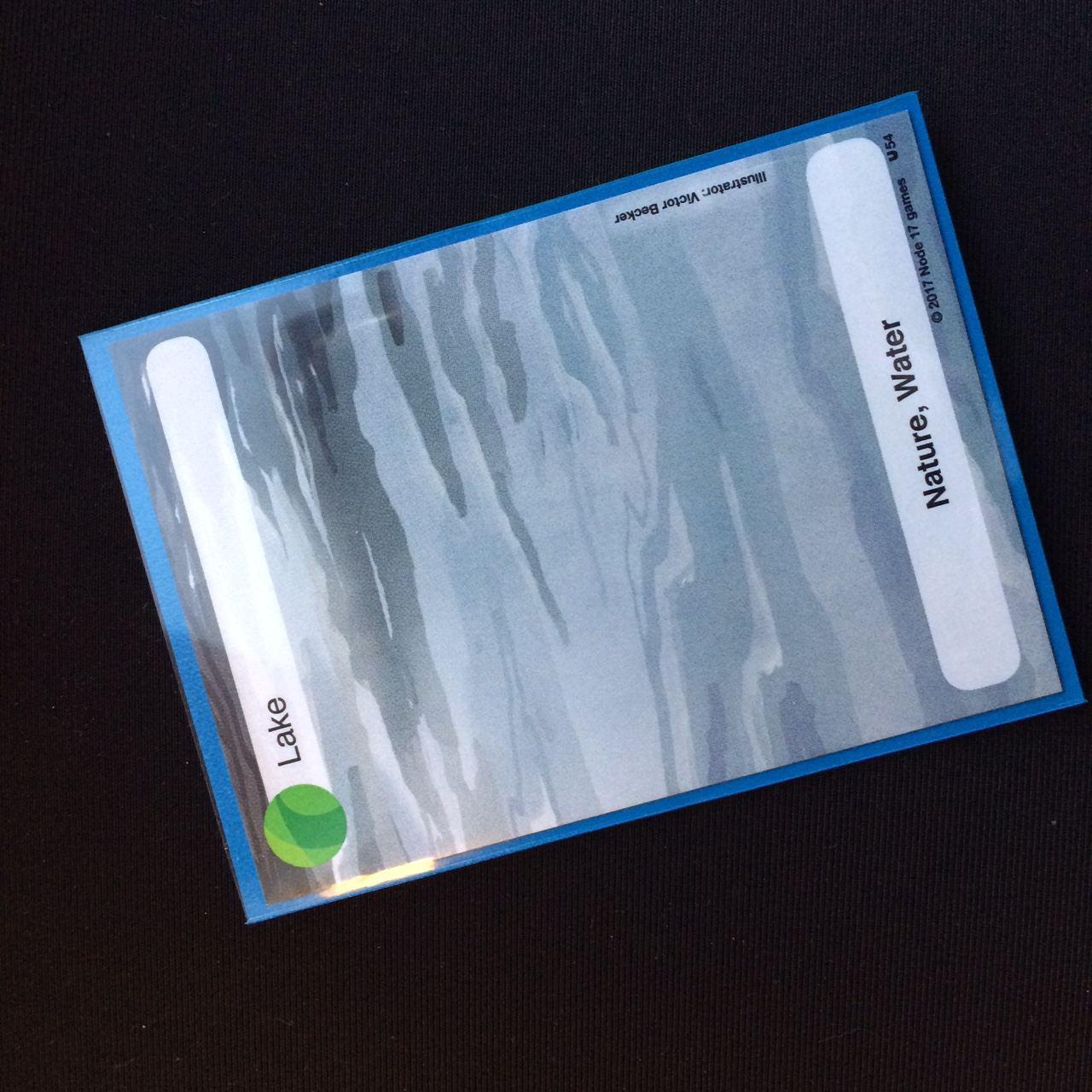 3 cards
Lake card
3 Buck beans
3 Well-being beans
Decide the shape of the lake
The youngest person around the table starts by taking a card from the pile and place it next to any lake card.
He/she then plays one of their own cards

Pays the investment cost
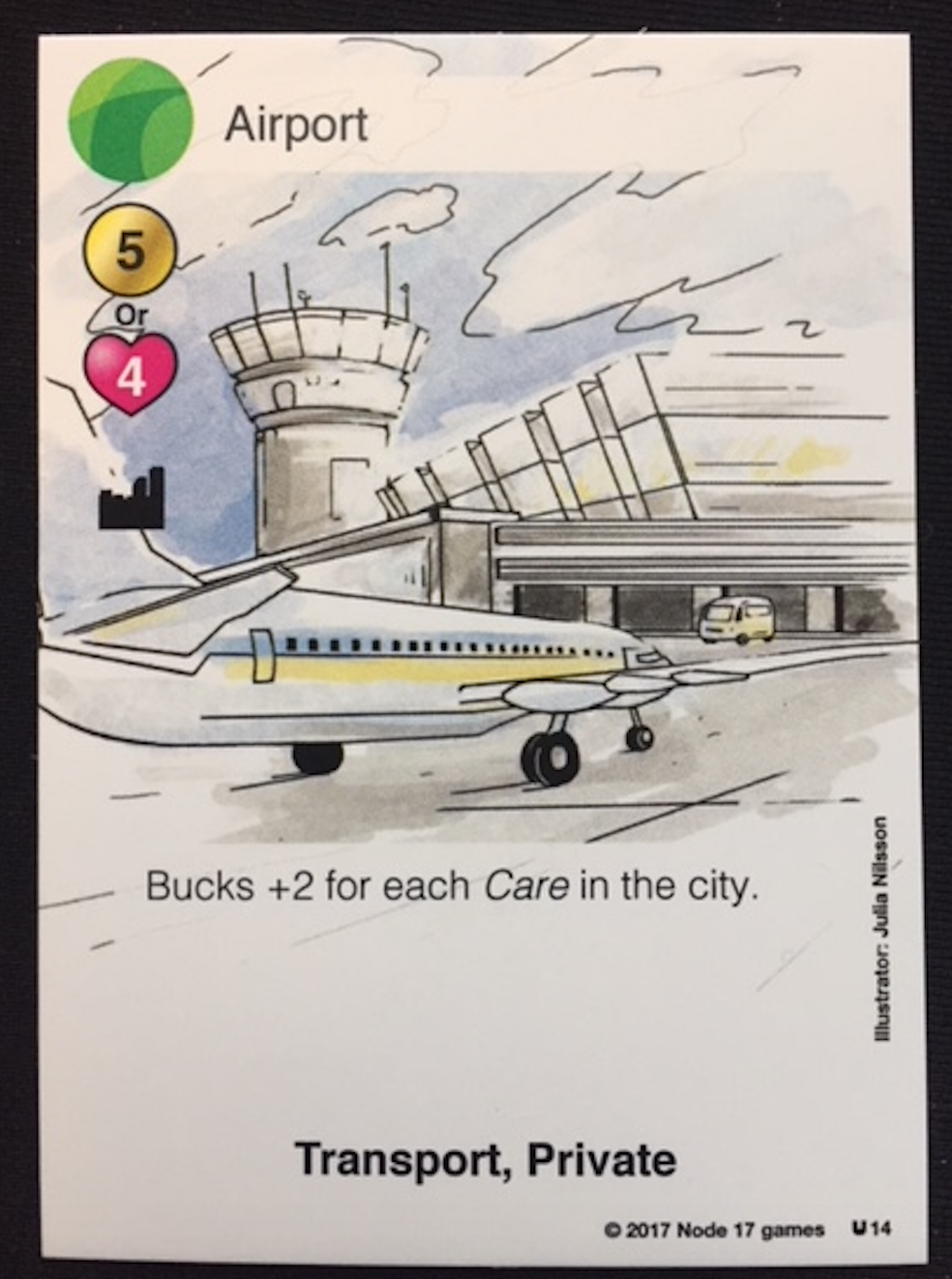 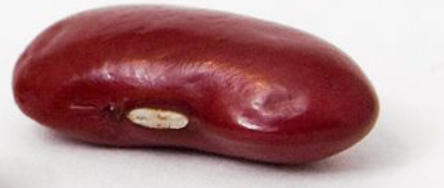 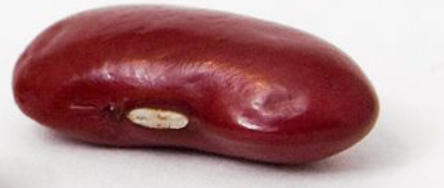 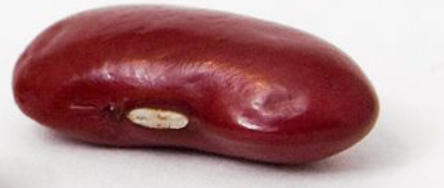 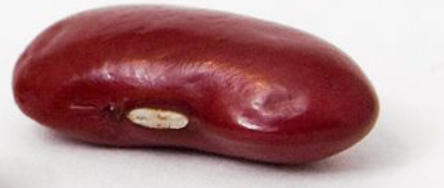 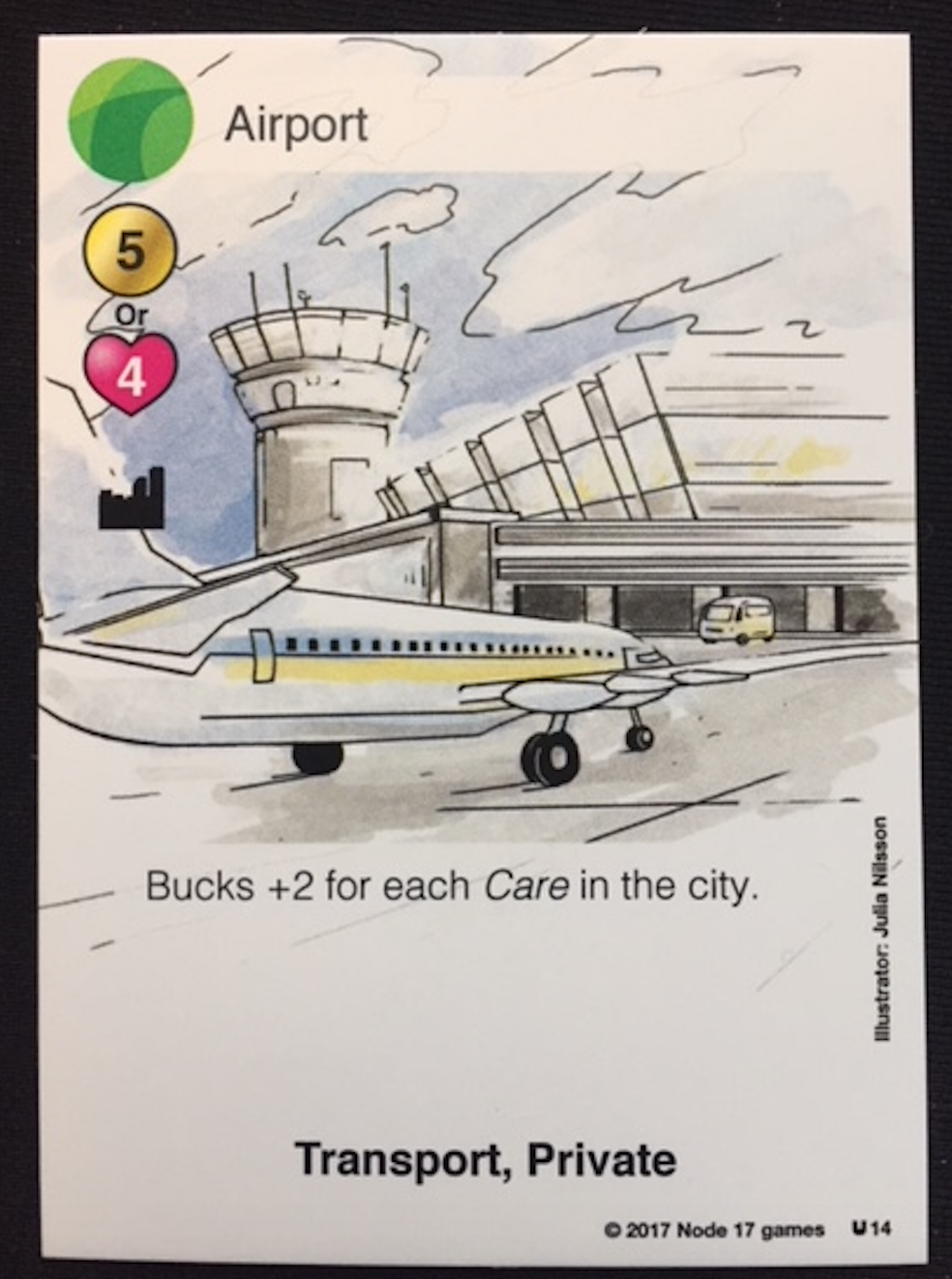 Recieve her/his ROI

If any!
Then take a new card from the pile. 
And your turn ends!

The person on your left starts their turn.
The game ends after the 5th round.
(25 cards on the table)
Count your beans.
The one with the most wins.
If tie - the one with most well-being beans win!
Linda Gustavsson
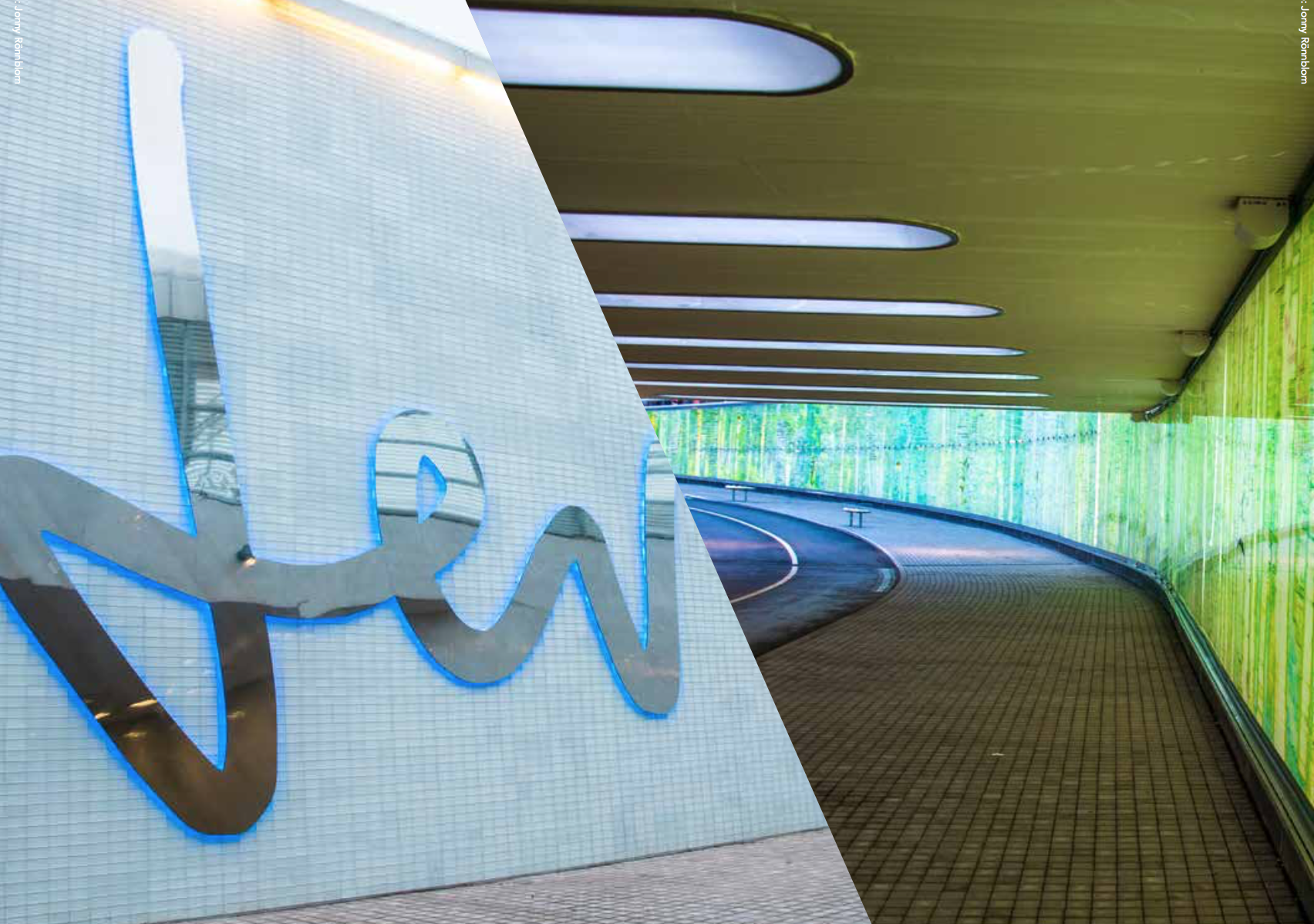 Linda Gustafsson, 
Gender Equality Officer
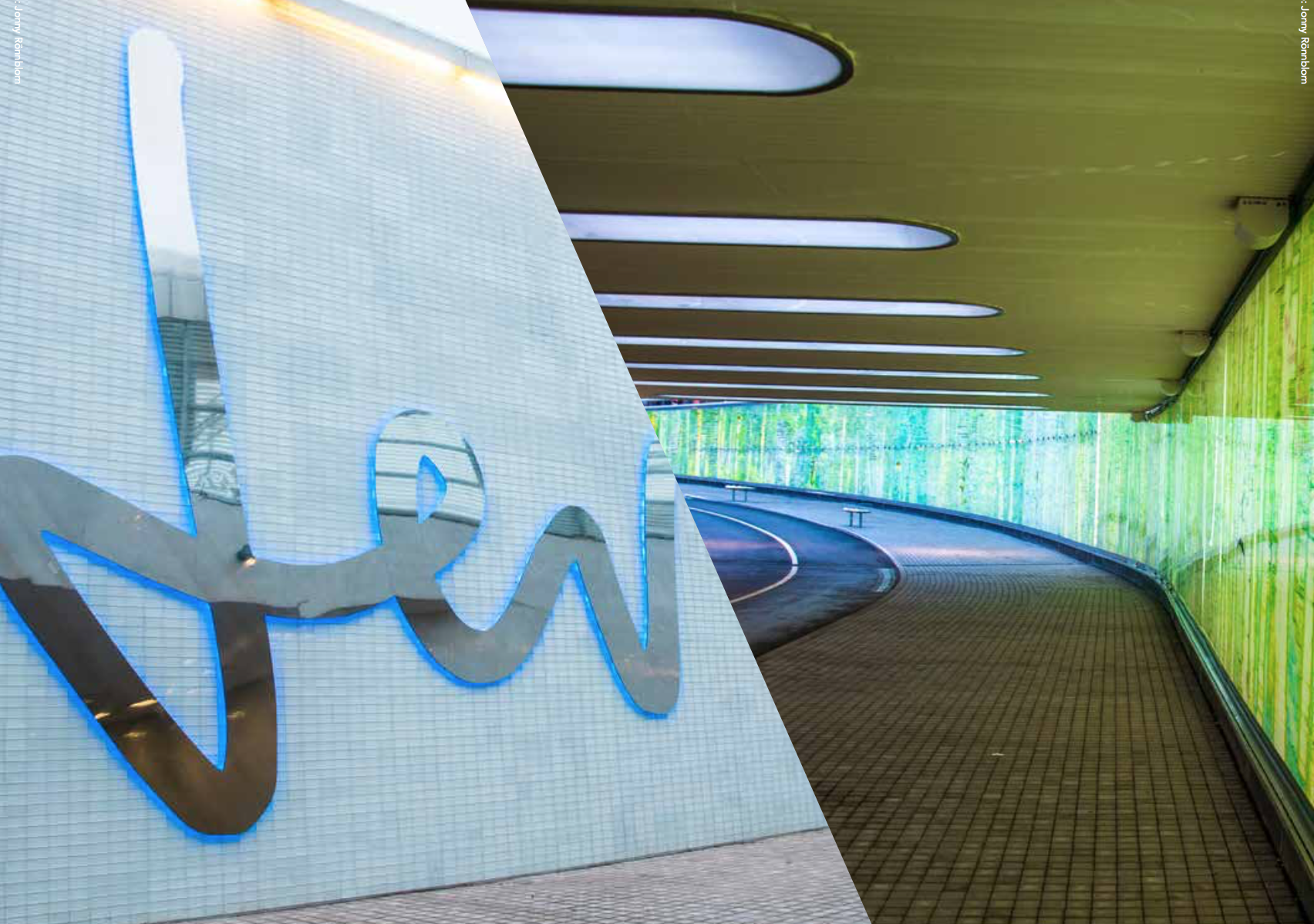 What is  
needed in the 
Good city?

5 min
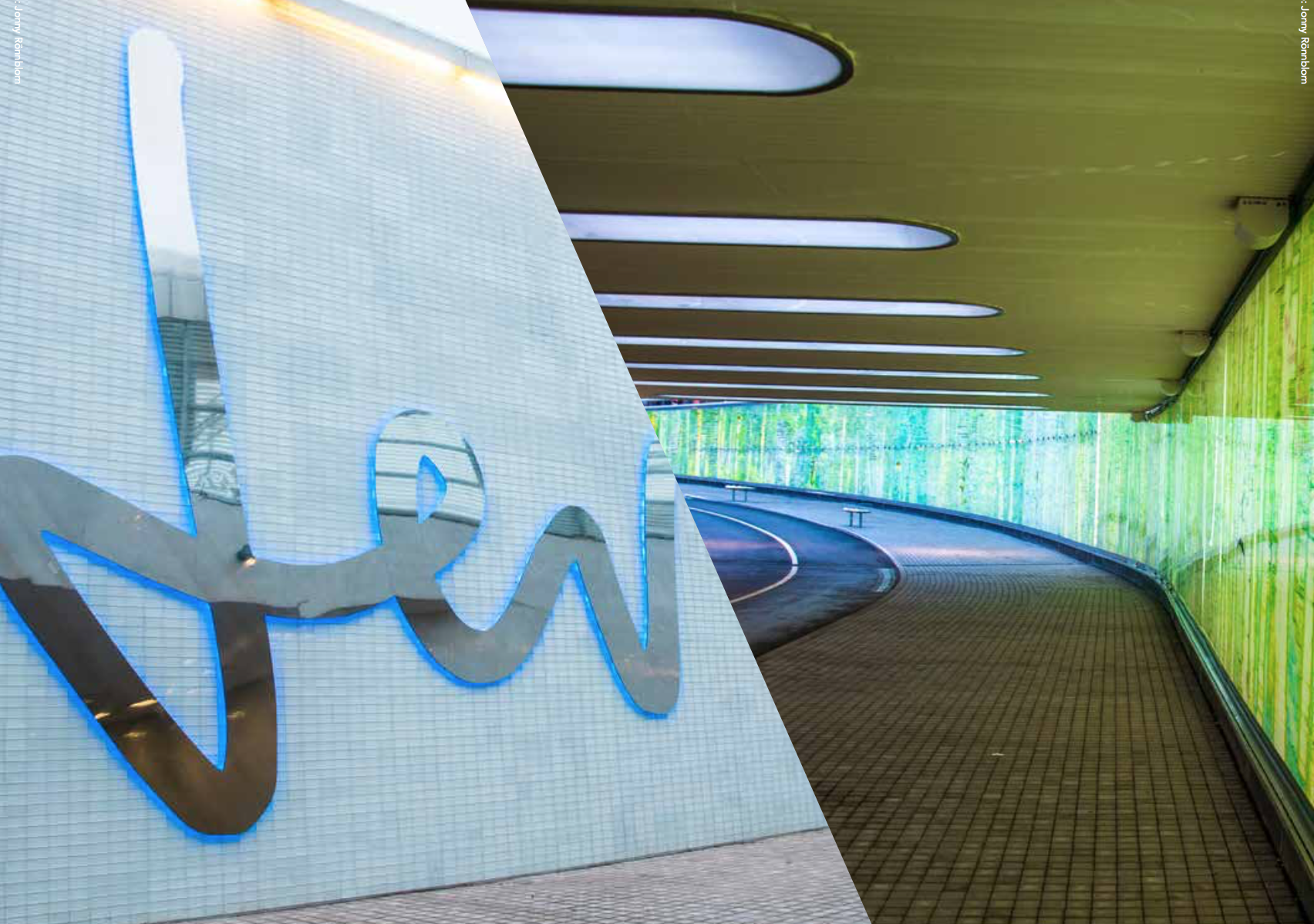 Which citizen groups should benefit from the cities we build?
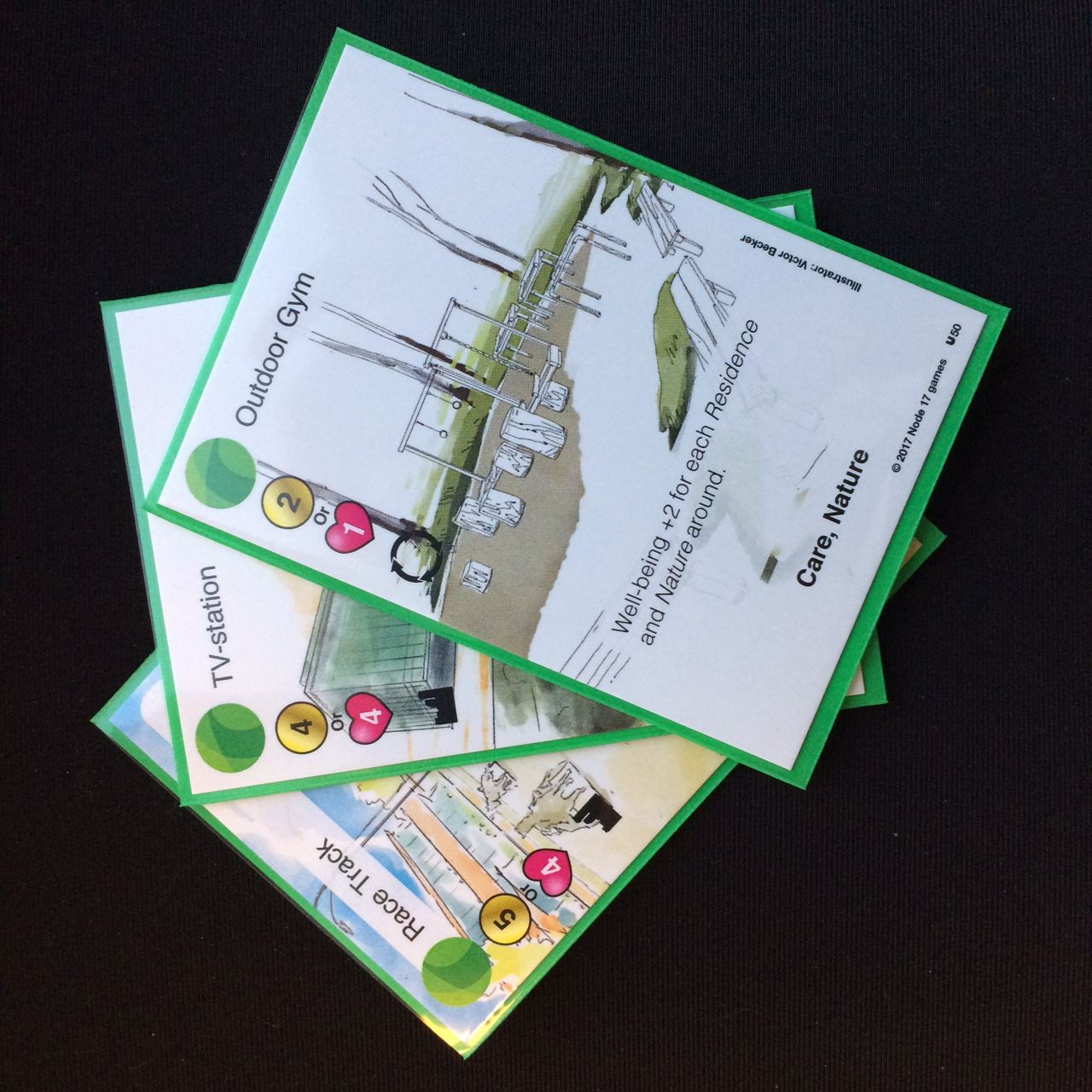 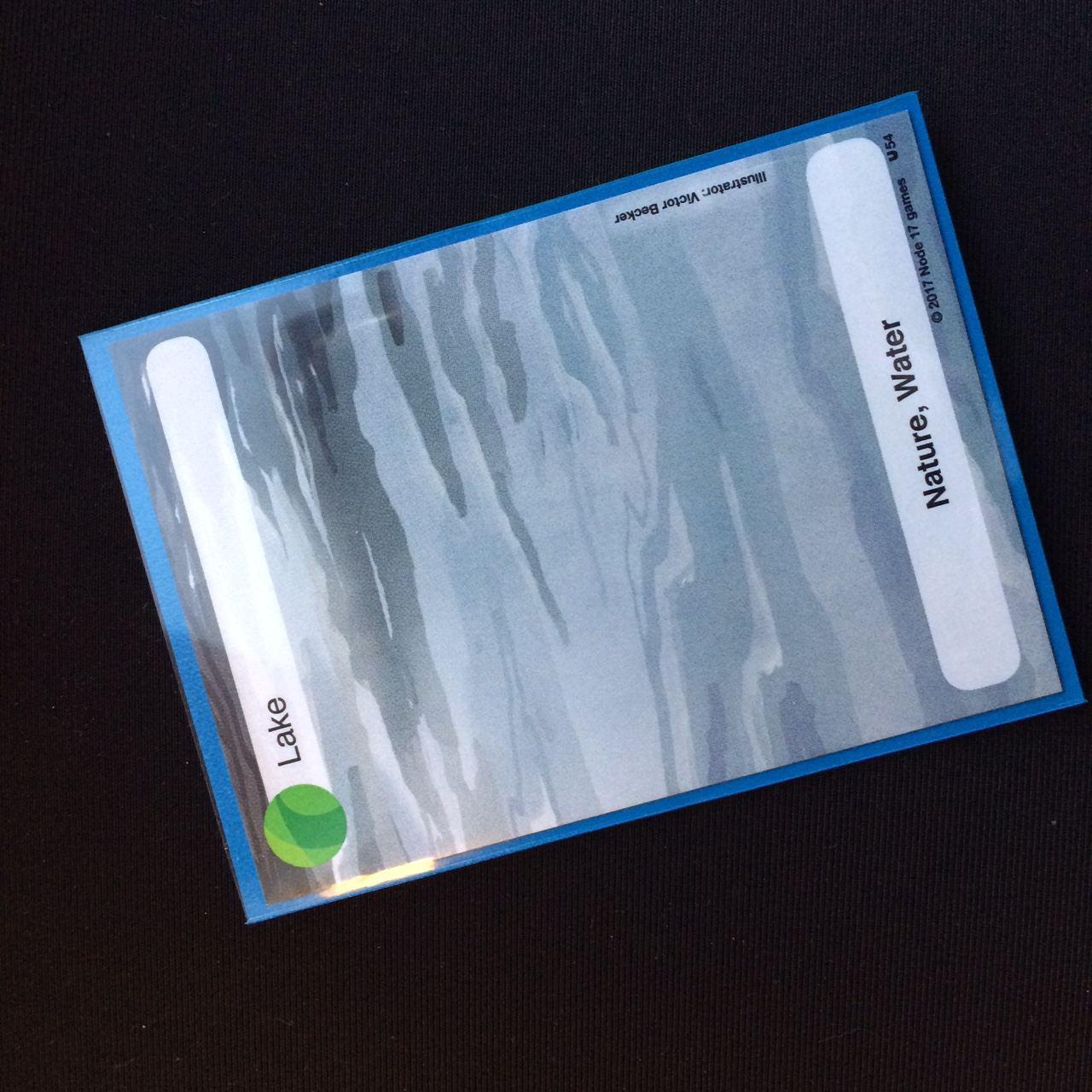 8 cards
Lake card
No Buck beans
No Well-being beans
Decide the shape of the lake
Count your beans.
The one with the most wins.
If tie - the one with most well-being beans win!
Look at your 8 cards.
Discard 4 of them.
The youngest person around the table starts by taking a card from the pile and place it next to any lake card.
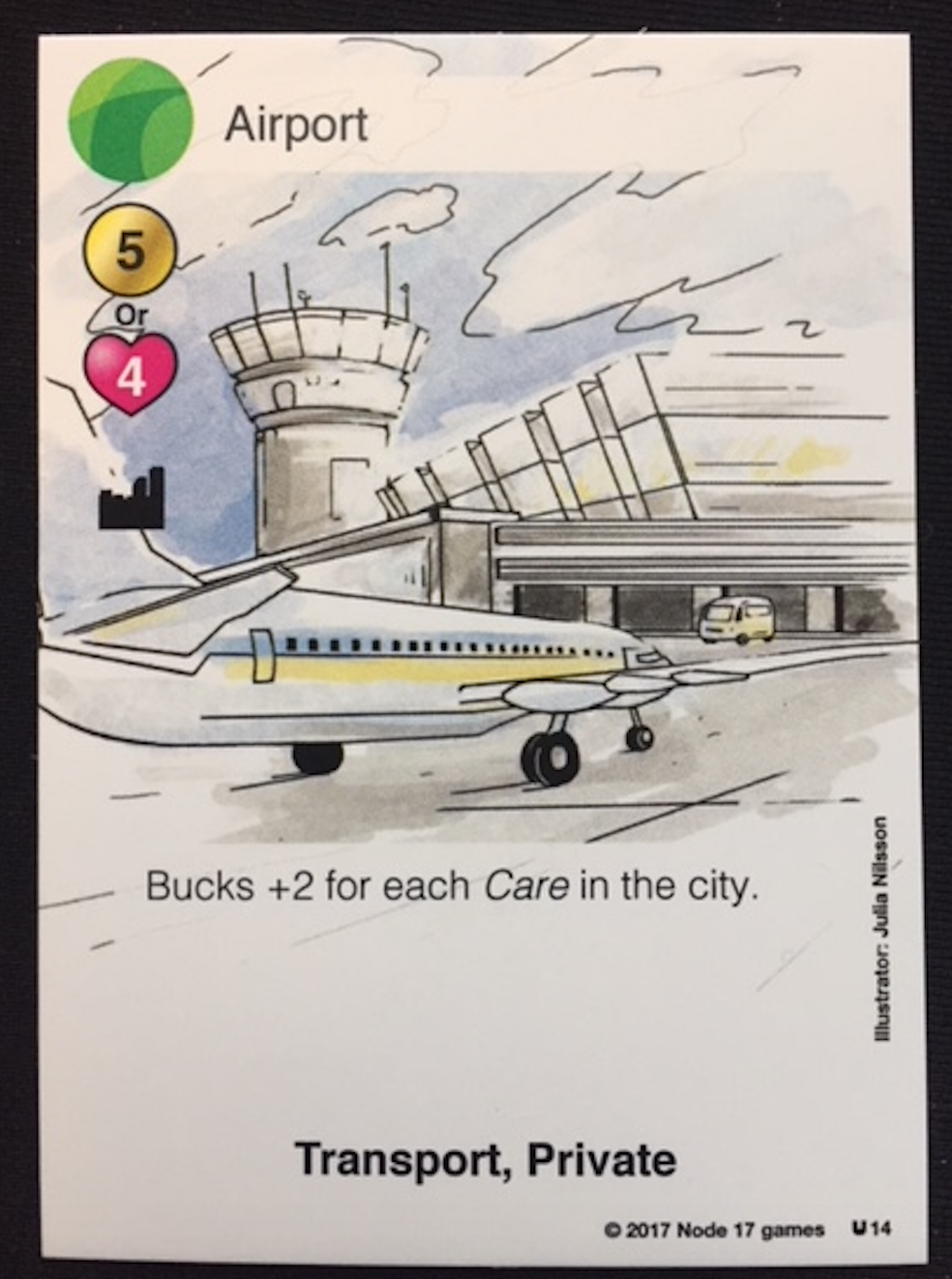 He/she then plays one of his own cards

At no investment cost
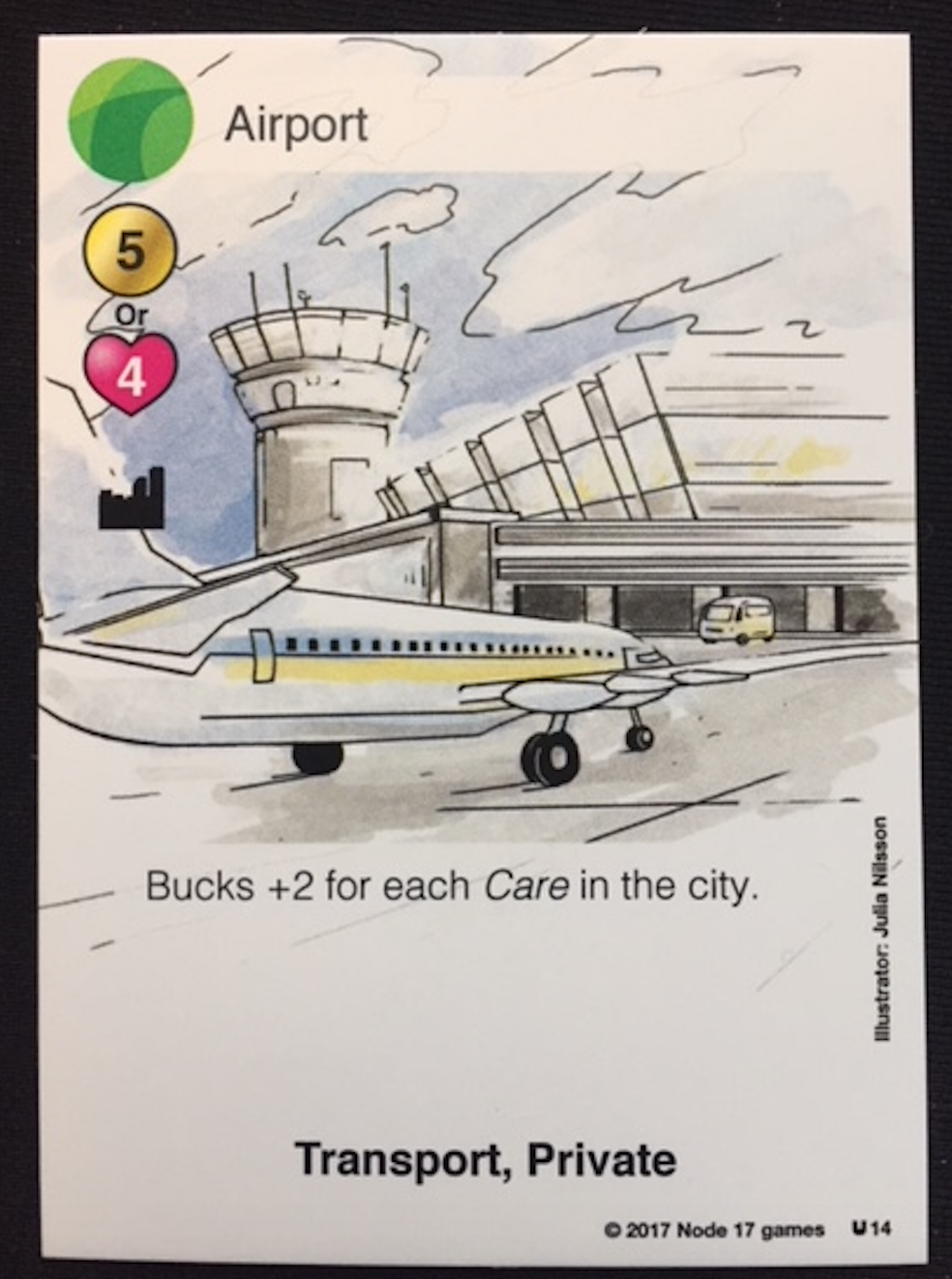 Recieve the city´s ROI

If any!
The person on your left starts their turn.
The game ends after 3  rounds.
(13 cards on the table)
Count the beans.
The city with the most wins.
If tie - the one with most well-being beans win!
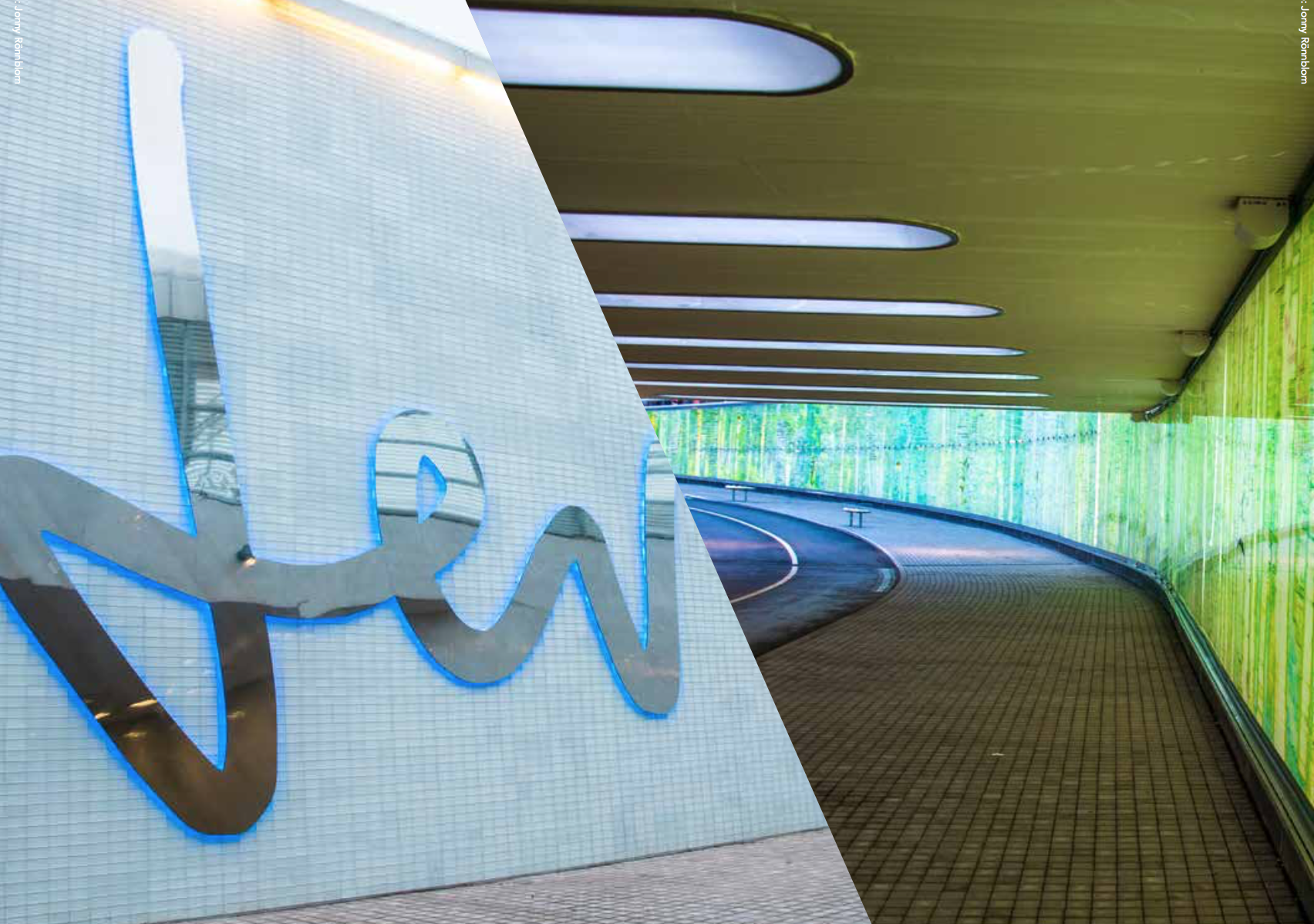 Are we on the right track - 
Using games as a tool trying to reach new audiences?
How would games have a place in your organizations ?
2 Bucks for every 
Daycare
Hospital
Retirement Home 

On the table
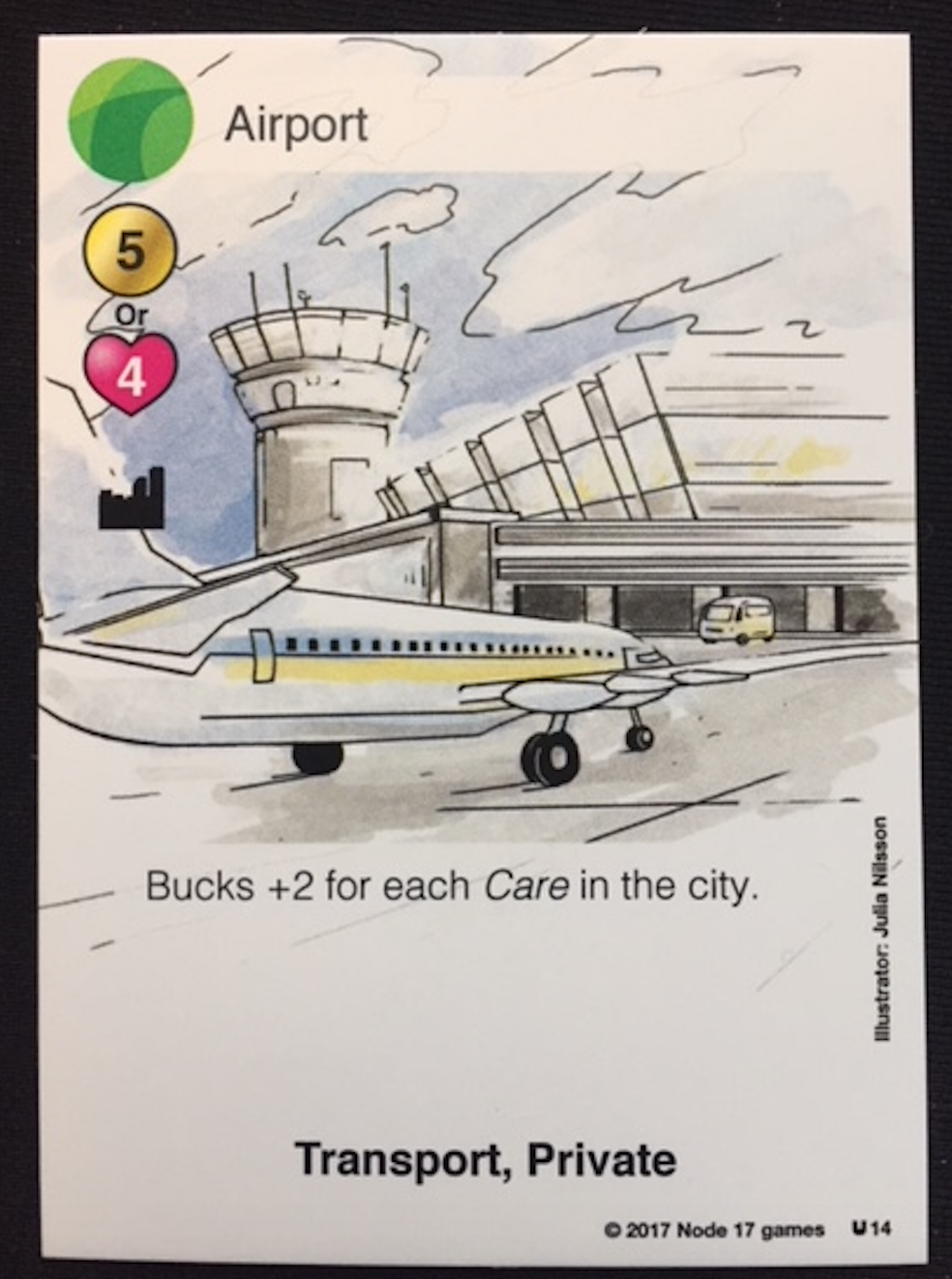 The benefit from your investment is counted for when played
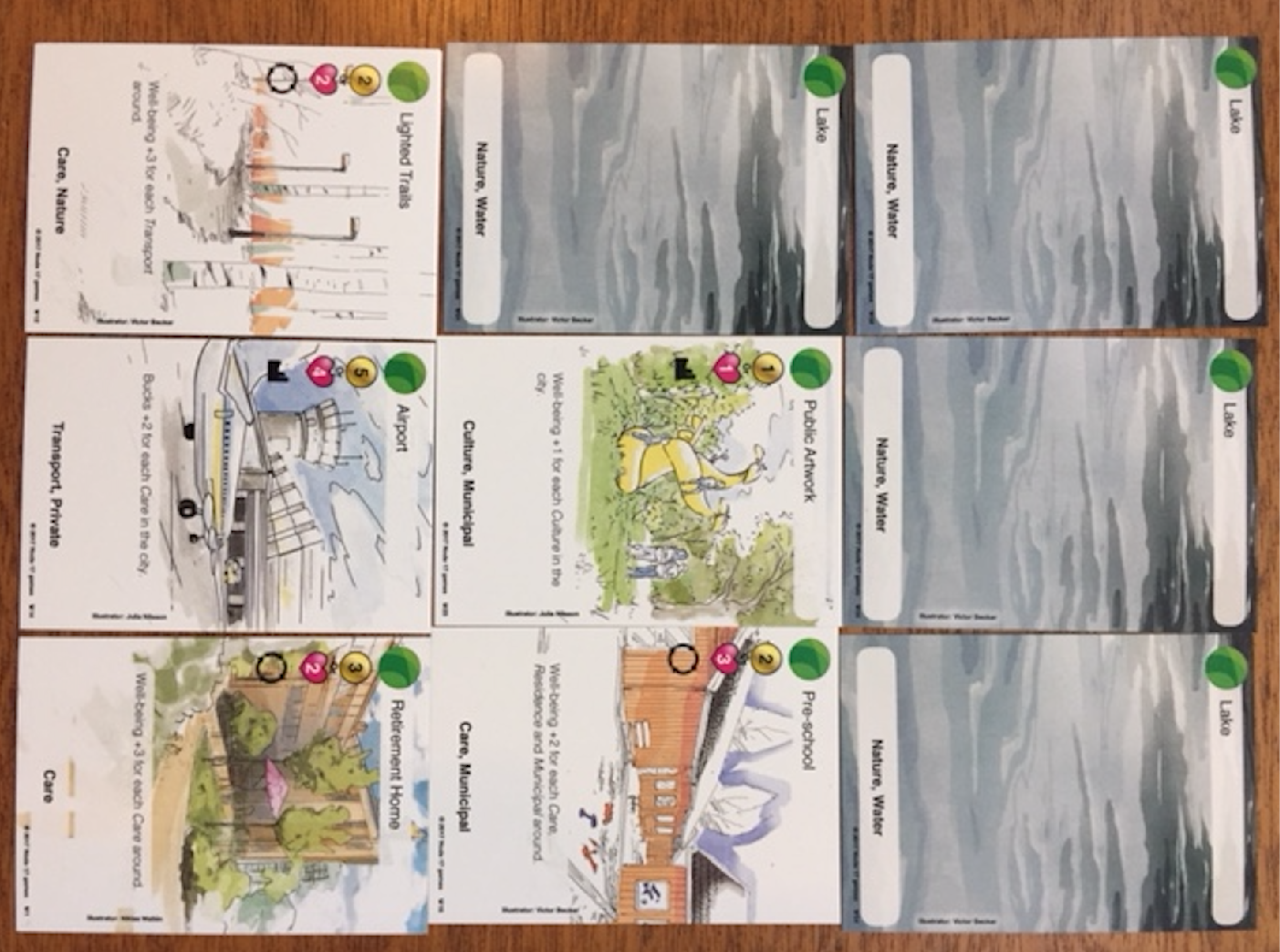 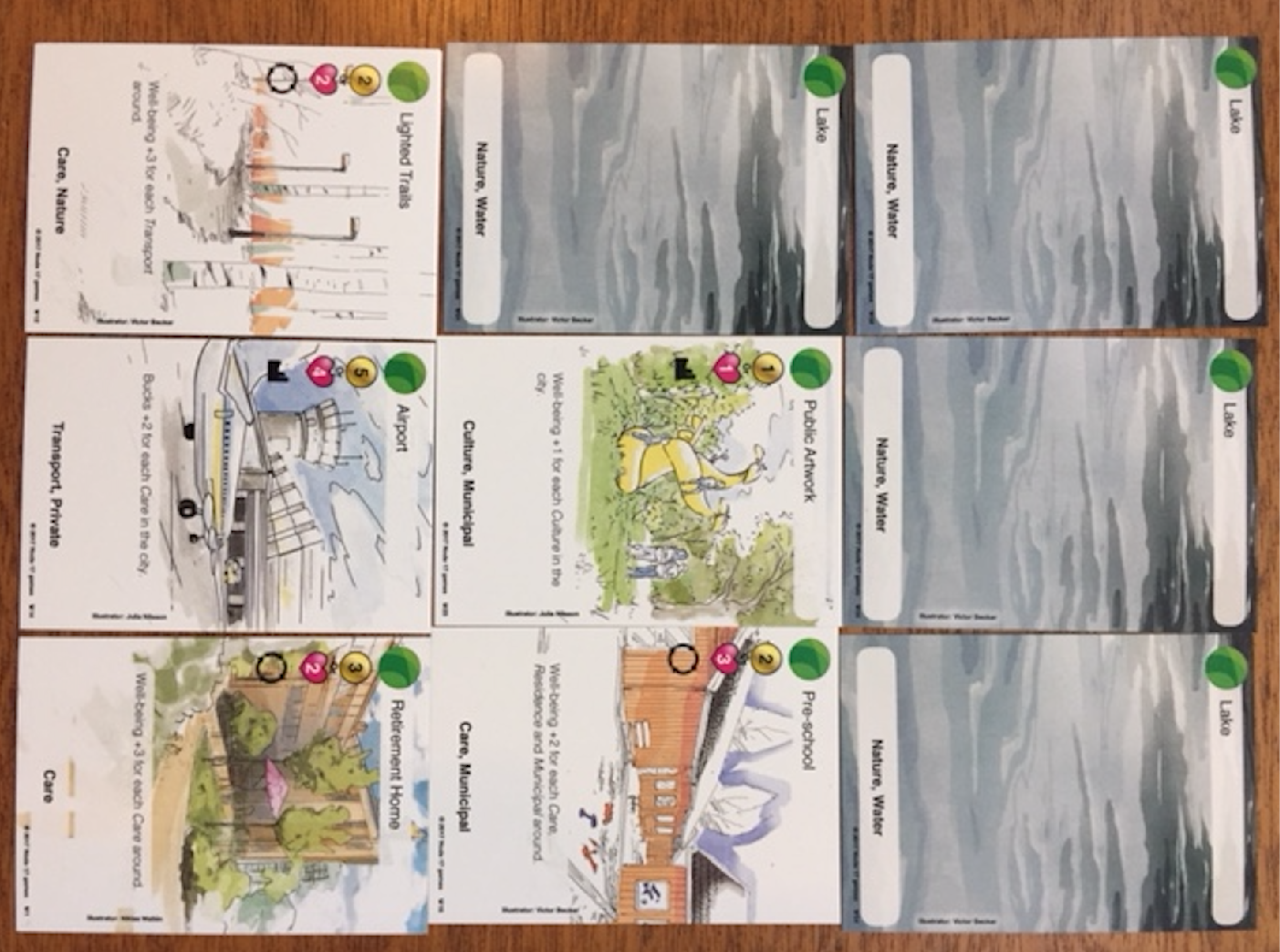 Some cards gives benefits if placed 
near another card